Мифы в топонимике Владивостока
Выполнили ученики  5 «А» и 5 «Б» классов Гимназии ДВФУ
Руководитель: Архипова Т.П.  Учитель русского языка
Гимназия ДВФУ, Владивосток 2019
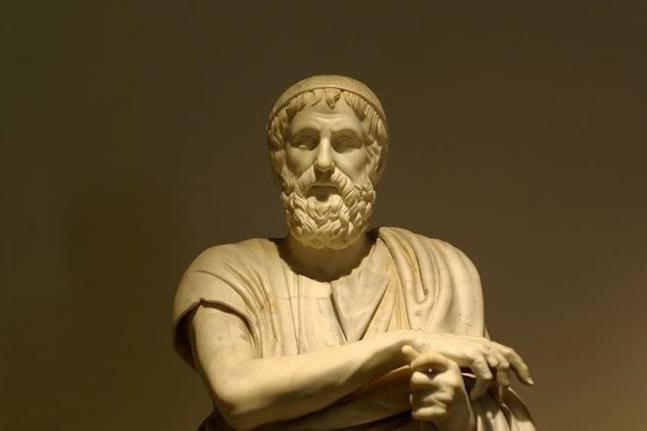 Владивостокская Илиада
Связь топонимики Владивостока с Древней Грецией ?
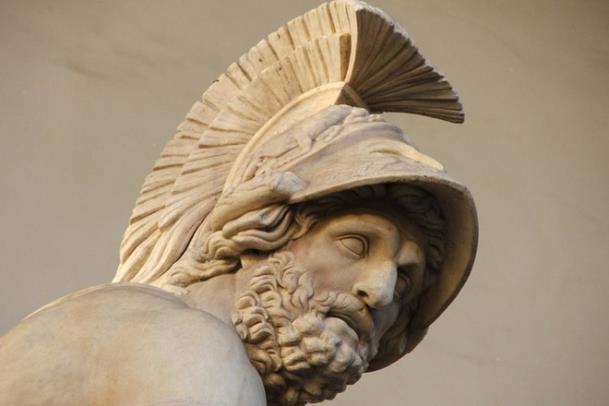 Овеянные романтикой, имена героев Эллады придают романтический флер городу, когда просматриваешь карту Владивостока. Многие уверены, что бухты нашего города названы  в честь героев Илиады и Одиссеи
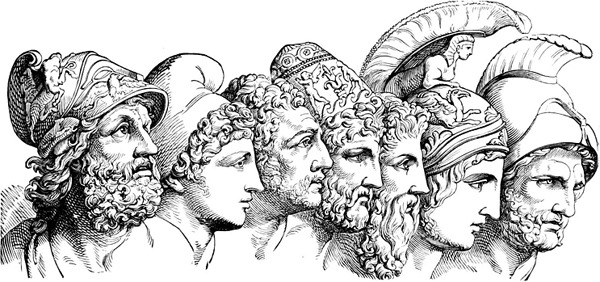 Древнегреческие герои Троянской войны:
Менелай, Парис, Диомед, Улисс, Нестор, Ахиллес, Агамемнон
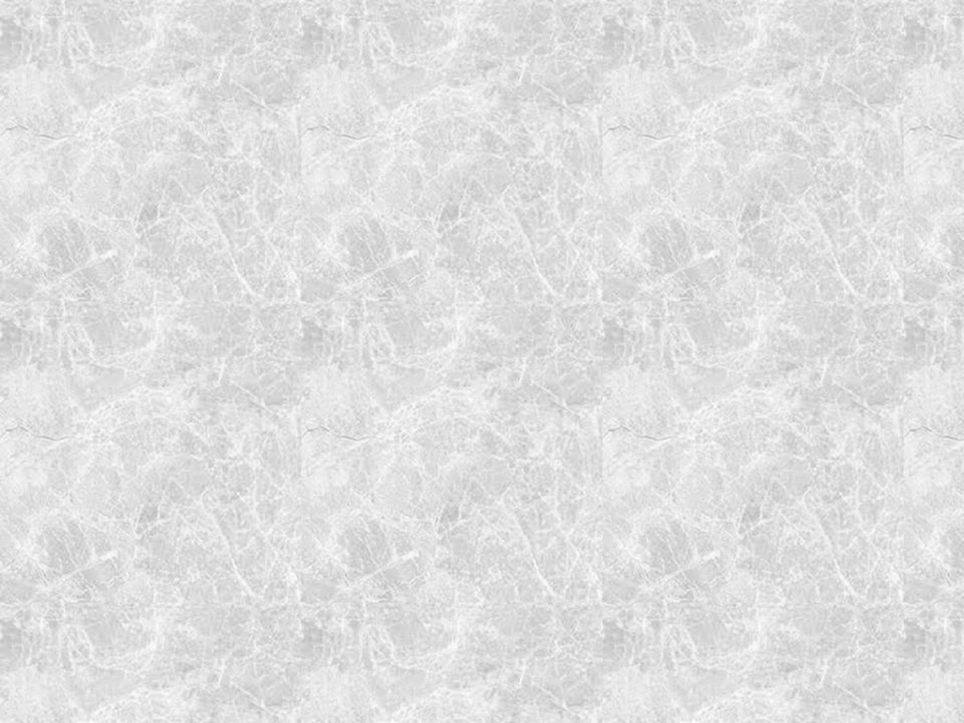 Анкета для учащихся 5-х классов (80 человек)
1. Знакомы ли вам названия: Аякс, Диомид,
			Парис, Патрокл, Улисс?
2. Можете ли вы объяснить их происхождение?
Положительный ответ дали 3 человека из 80
1. Да, эти названия знакомы (3человека из 80)
2. Могу объяснить их значение (0/80  учеников)
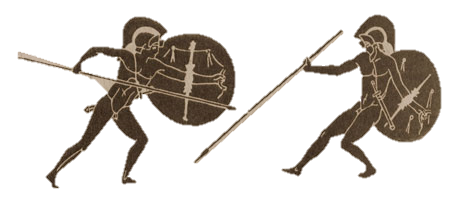 Цель исследования:
изучить  этимологию топонимов, отражающих названия греческой мифологии, ответить на вопрос, 
почему они прижились на карте
Методы: 
работа со словарями, изучение литературы приёмы лингвистического  исследования, опрос , анализ материала
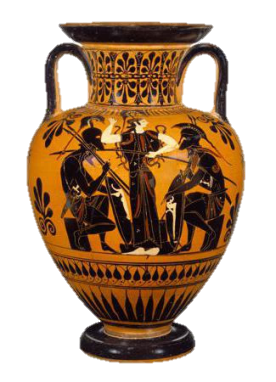 Топонимика — наука, изучающая  географические названия.
 От  двух греческих слов topos «место»  и  onima «имя».
   По определению С.И. Ожегова, топоним — собственное название отдельного географического мест
Гидро́нимы — один из классов топонимов —названия водных объектов (рек, озёр, морей, 
заливов, проливов, каналов ) Изучением гидронимов 
занимается наука гидротопони́мика. Названия водных объектов сохраняются веками 
и тысячелетиями, поэтому гидронимы имеют
высокую лингво-историческую ценность
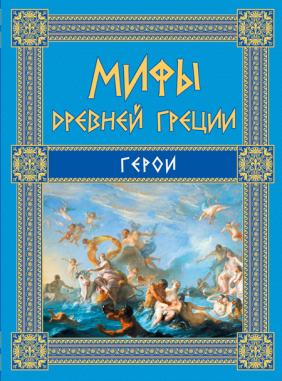 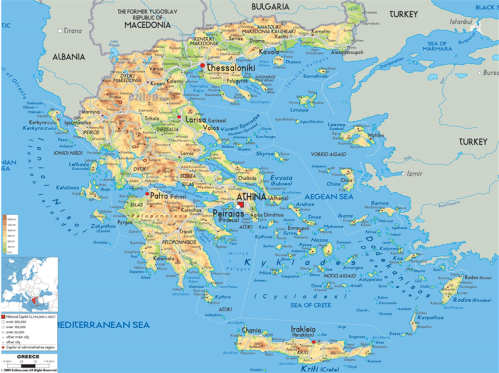 Миф (др.-греч.— речь, слово; сказание, предание) — повествование, передающее представления людей о мире, месте человека в нём, о происхождении всего сущего, о богах и героях.  Миф — выдумка
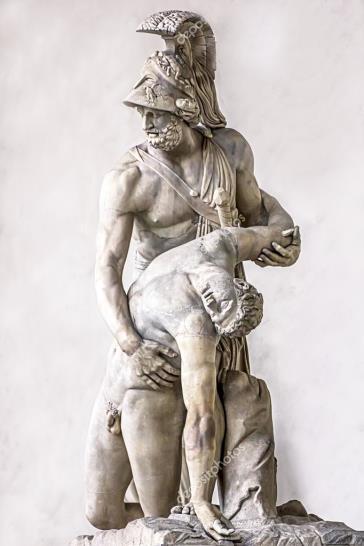 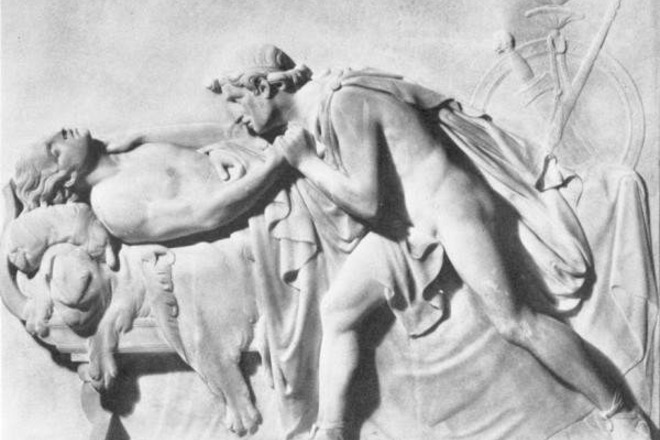 Патро́кл  Менети́д —
 в  греческой мифологии 
сын Менетия и Сфенелы,
 верный друг и брат
 по оружию Ахилла.
На каком  берегу находится Владивосток?
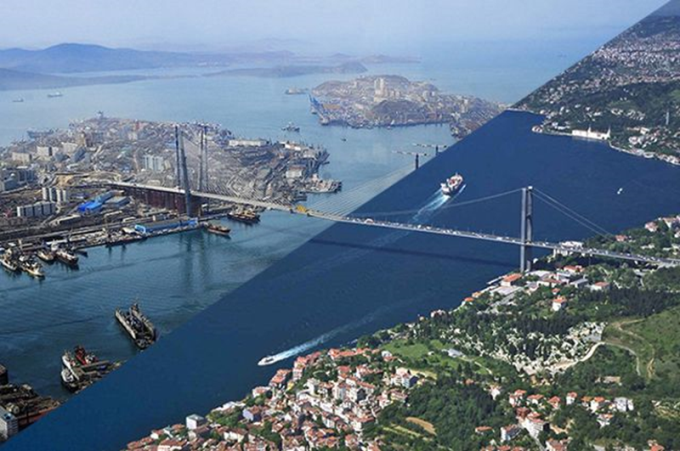 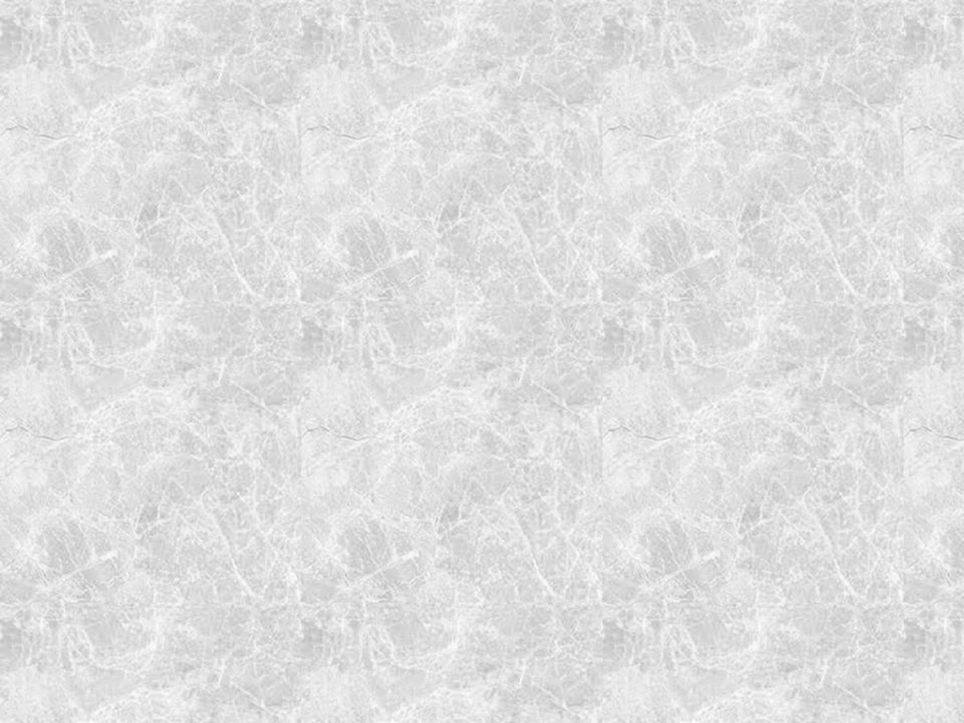 Типы объектов, названные заимствованиями  из греческой мифологии
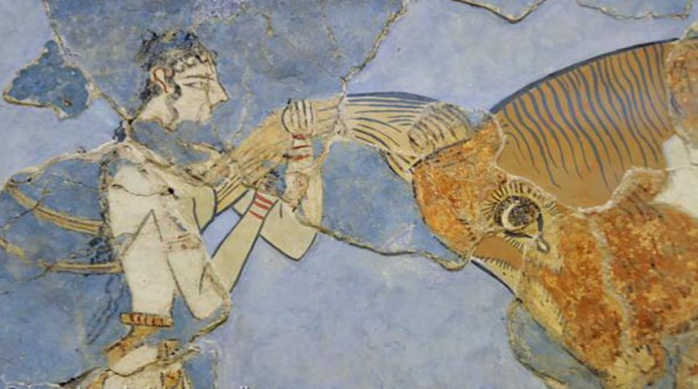 Известный краевед Н. Мизь  считает, что название пролива Босфор  тоже  древнегреческое имя ( Bosporos, или «скотий (бычий) брод», собранное из двух слов от bus «скотина» и от poros «брод». 
Плата за перевоз через Босфор производилась скотом.
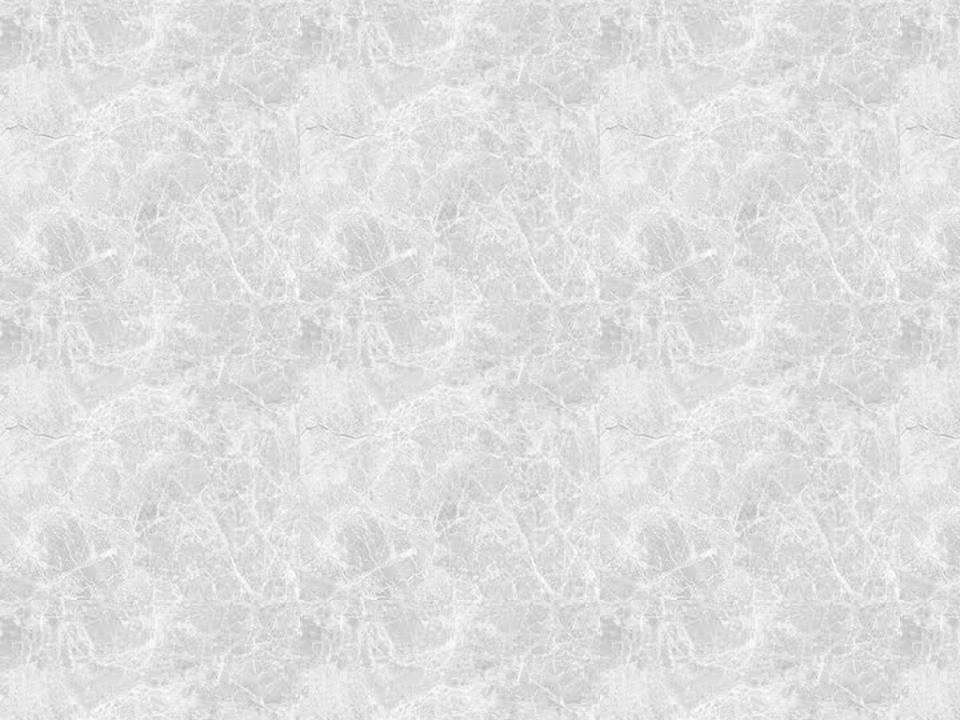 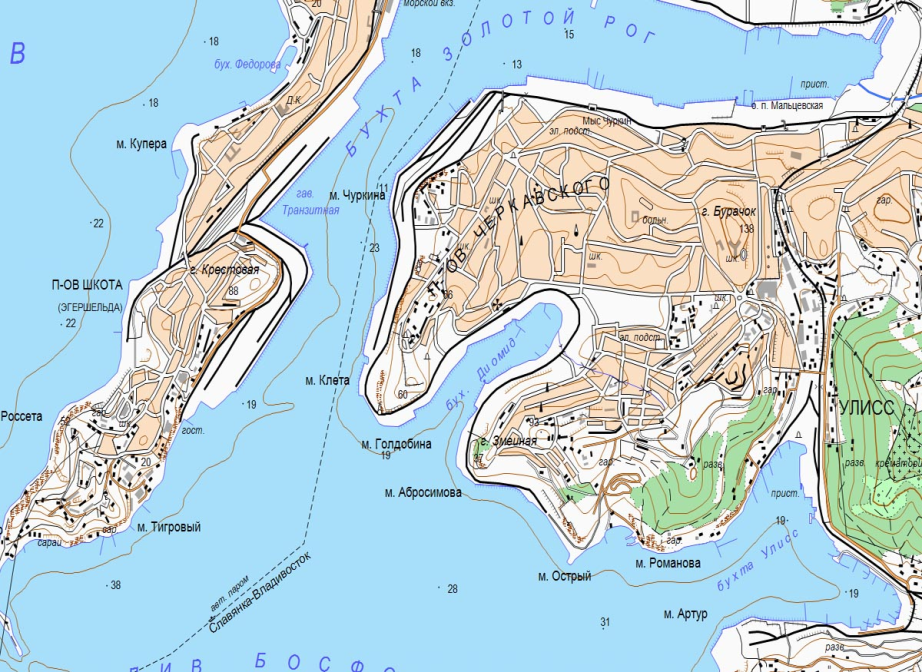 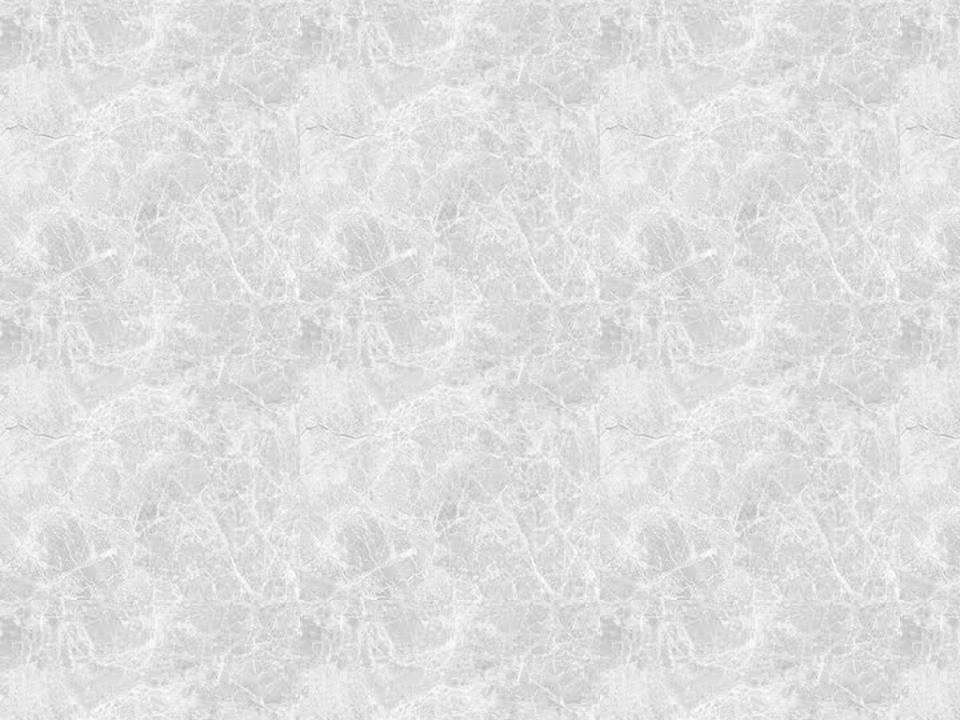 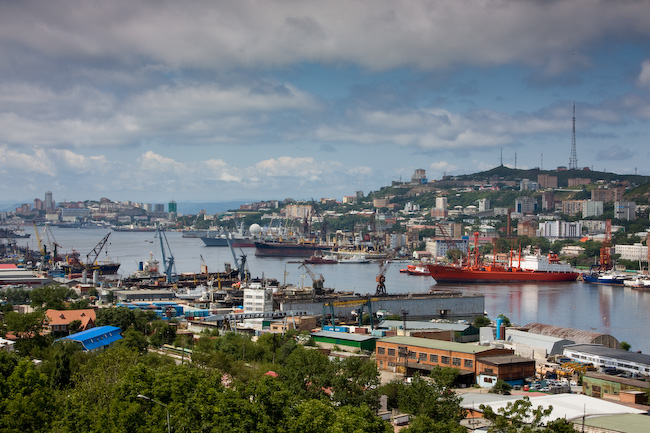 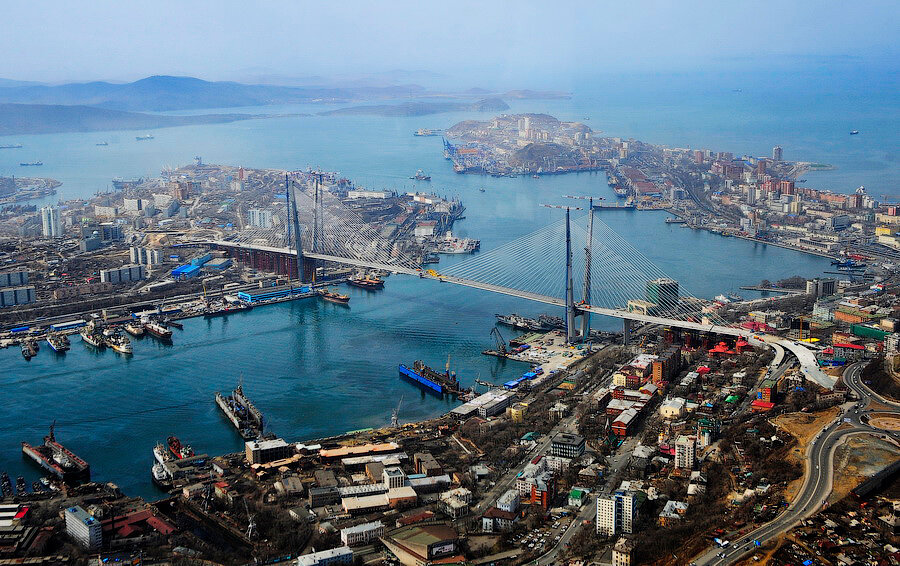 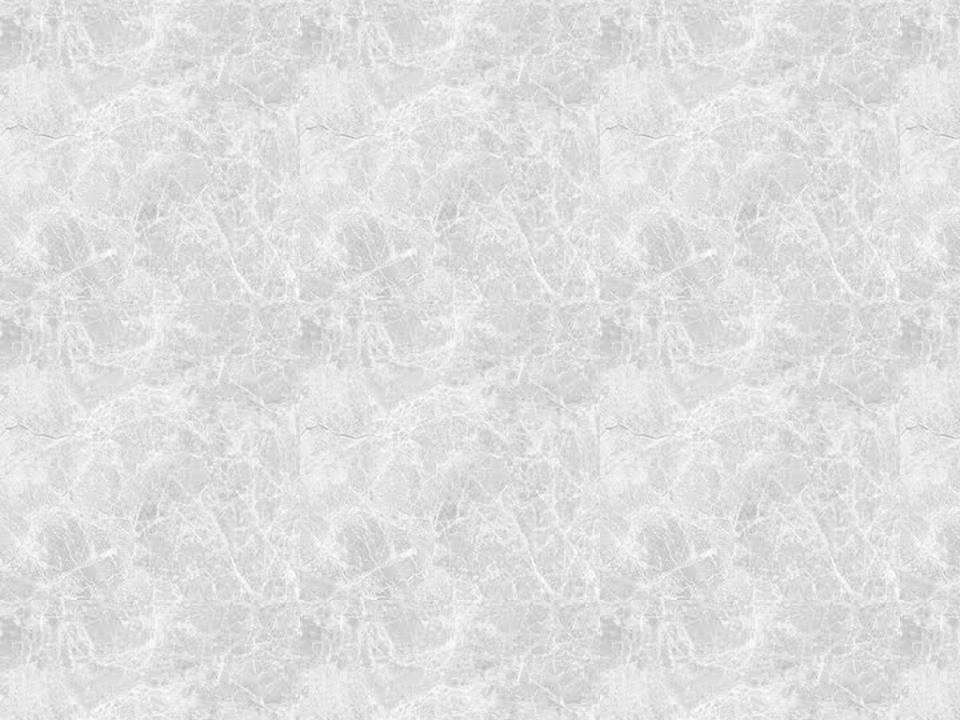 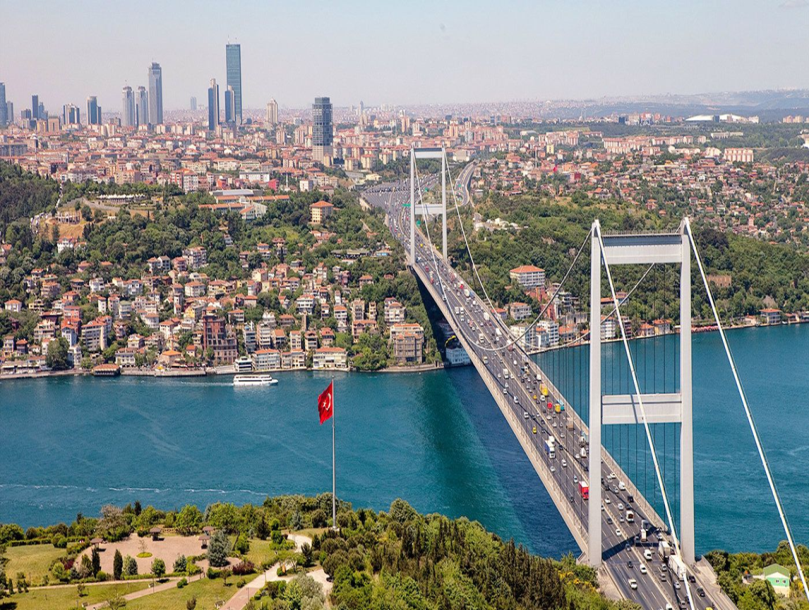 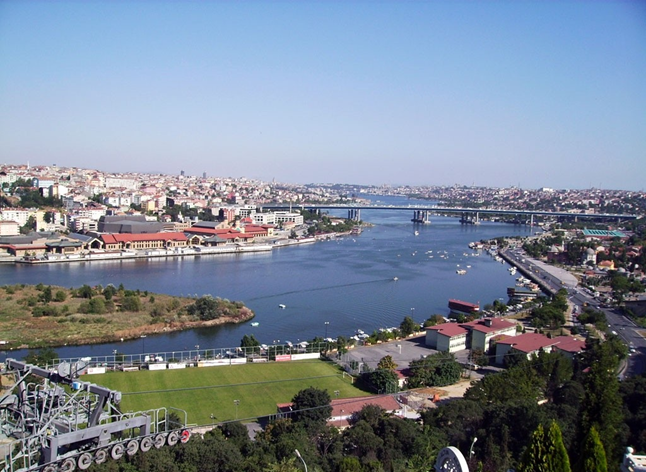 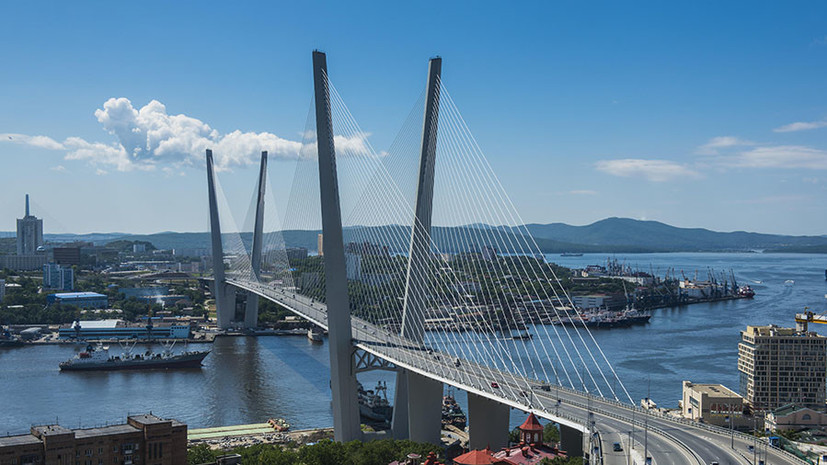 Бухта Золотой рог 
в России и Турции.
 Современные города: 
Владивосток, Стамбул.
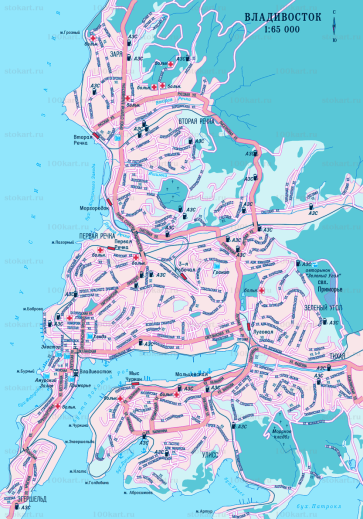 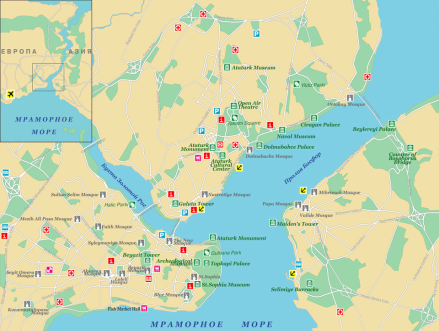 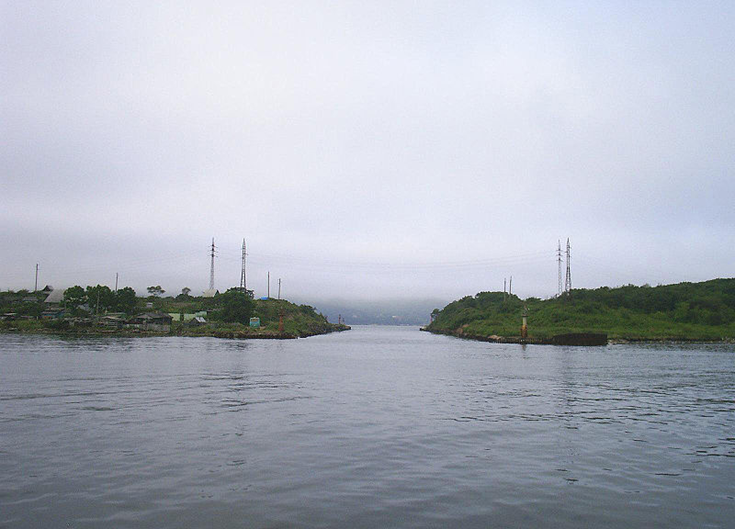 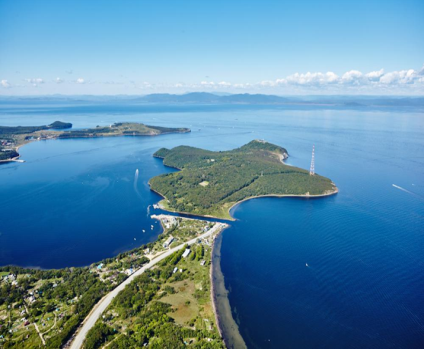 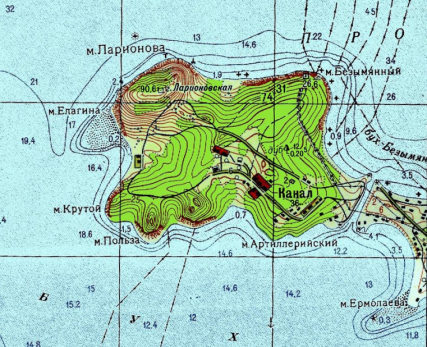 Остров Елены — остров в заливе Петра Великого Японского моря, находится в 6,5 км к югу от центра Владивостока. С юга омывается водами бухты Новик, с запада — Амурским заливом, с севера и северо-востока — проливом Босфор Восточный, с востока отделён от острова Русский узким каналом. Высота: 99 м. Площадь: 1,45 км²
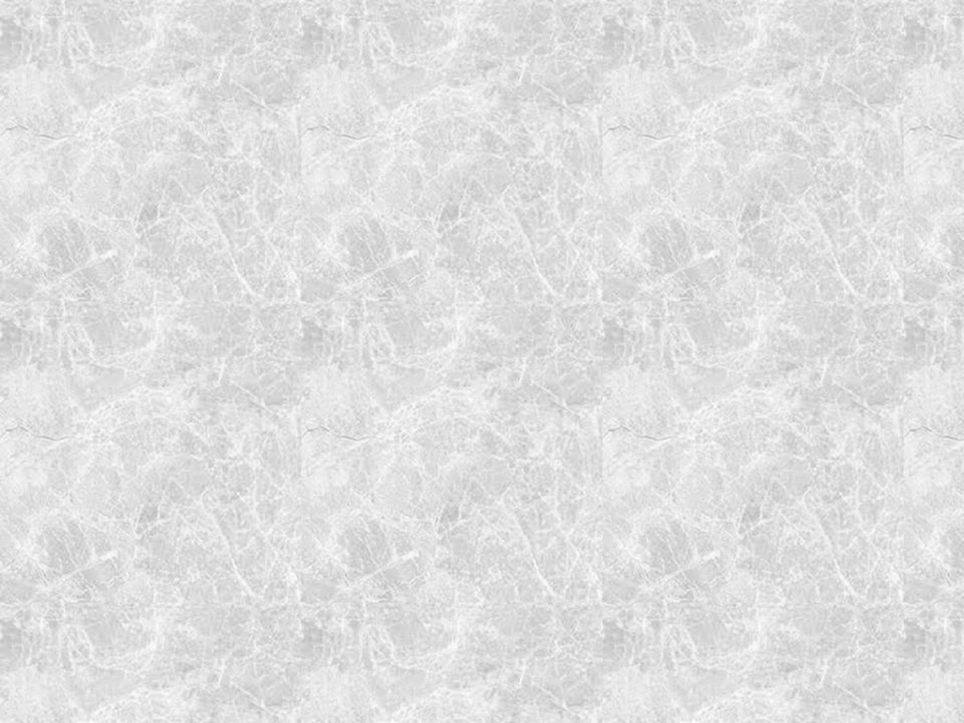 Почему Елена? Визуальное сходство с островом
Святой Елены (местом ссылки Наполеона) 
В честь дочери  владельца кирпичного 
завода, расположенного на острове Русском
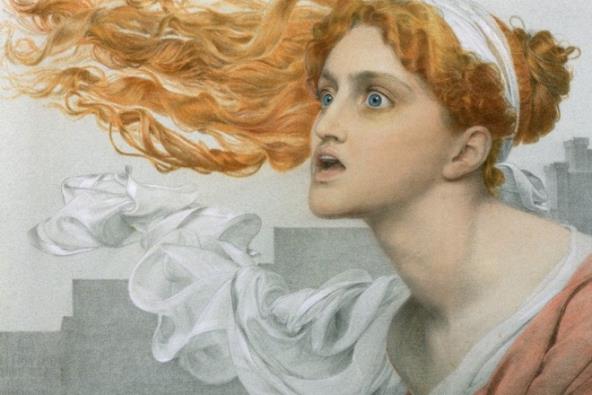 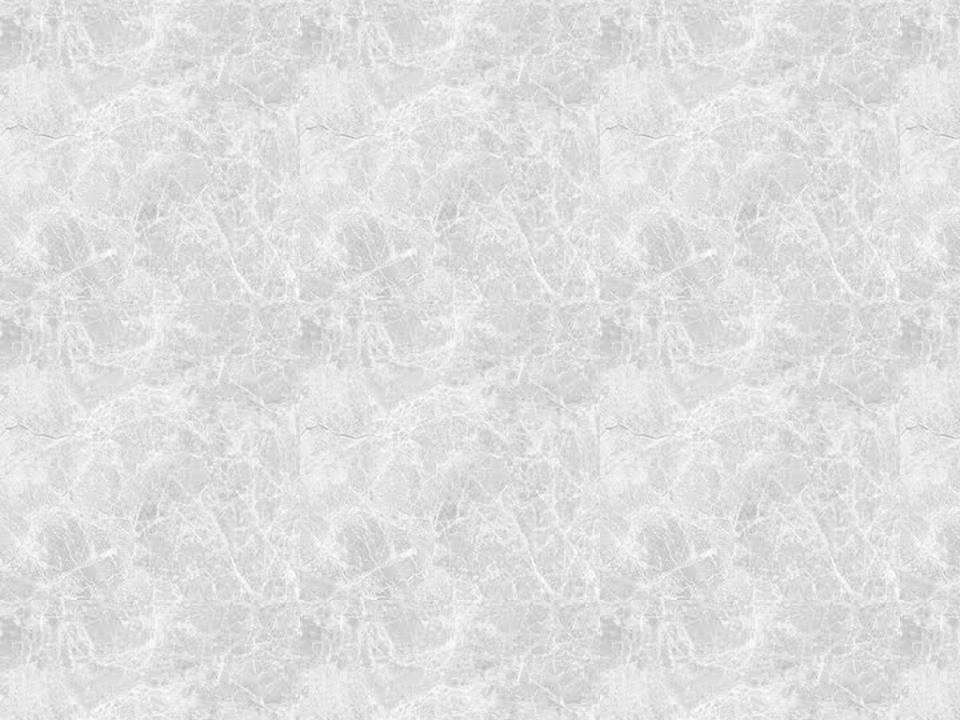 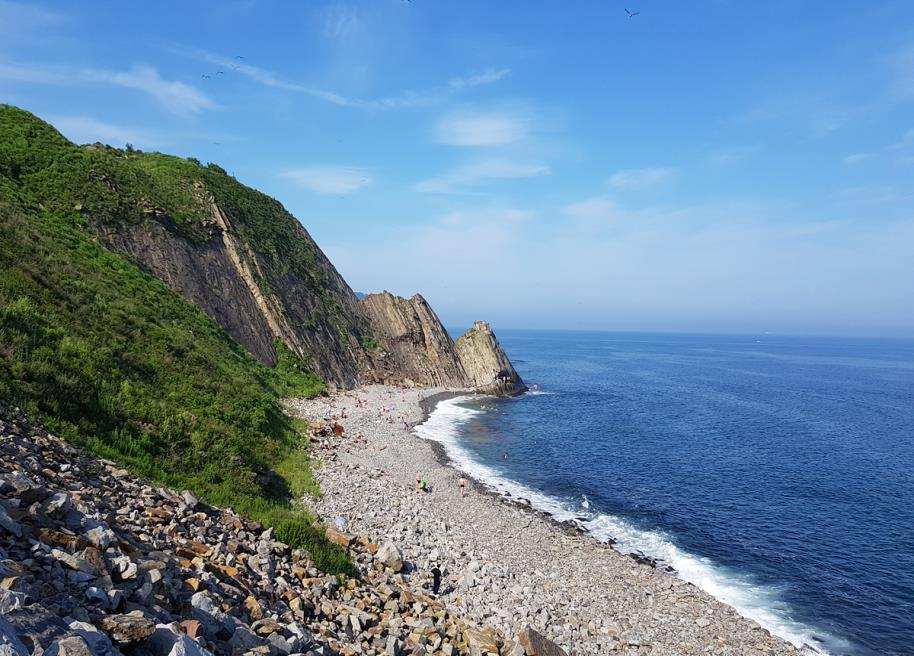 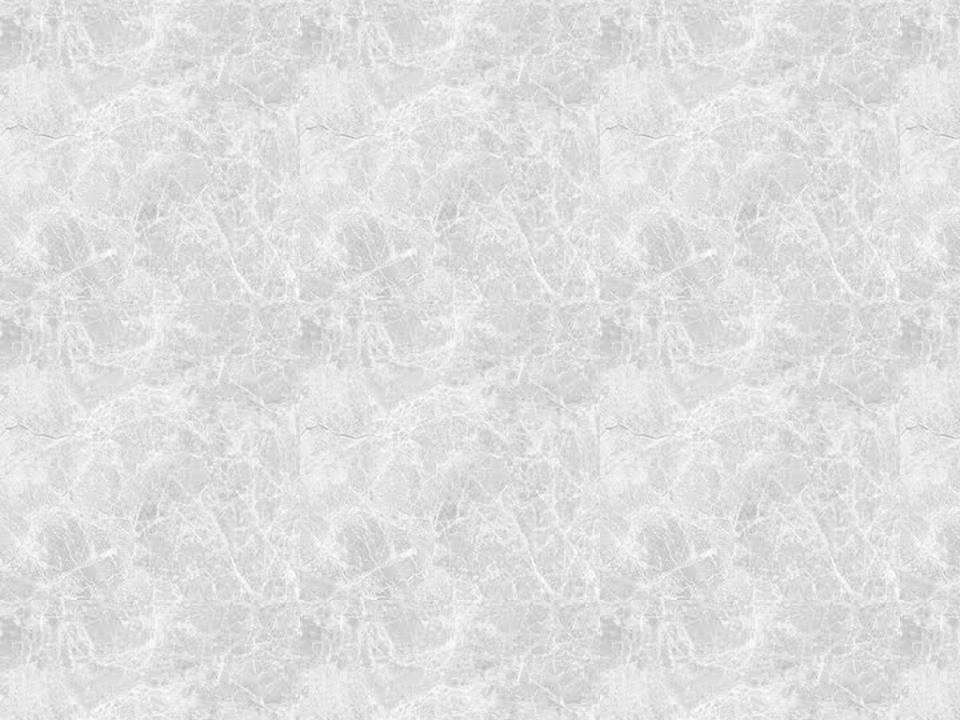 Владивостокские бухты
А воздух прозрачный разлит
По сопкам, сбегающим к пляжу.
И синий залив Диомид
Щеки твоей матовой глаже.
И брат его младший Улисс
Лежит за грядой каменистой.
И мачты, глядящие вниз,
Дрожат в его зеркале чистом.
Растёкся гудок и умолк
И эхом отдался нечётким.
И к бухте весёлой Патрокл
Скользят легкокрылые лодки.
Погасший туманится взгляд,
И близится время разлуки.
Мелодией тонкой звенят
Названий античные звуки
Леонид Леонидович Климченко
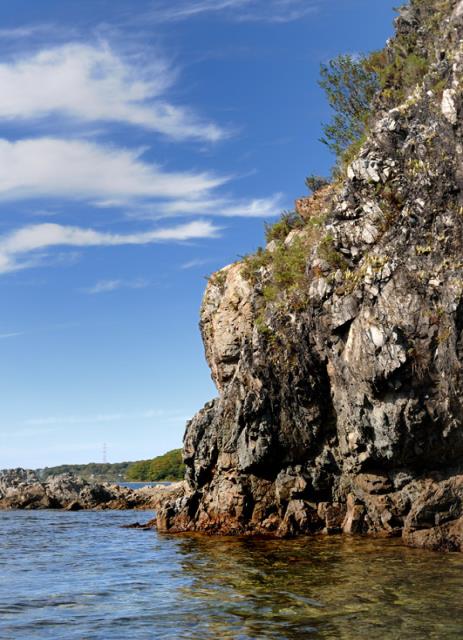 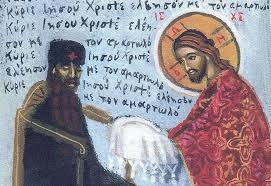 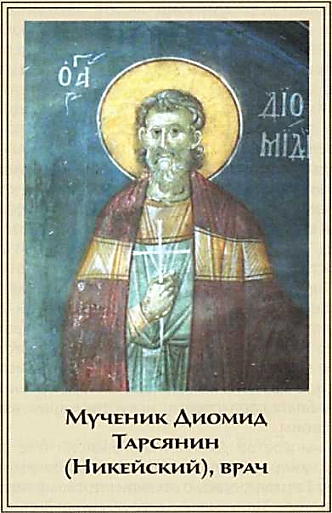 Мученик Диомид (III в.) 
Целитель  телесных  и душевных болезней.  Врач, путешественник, проповедник.
Имя Диомида вспоминается при совершении таинства Елеосвящения (Соборования).
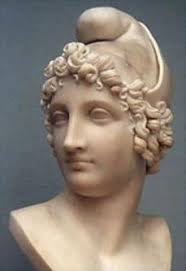 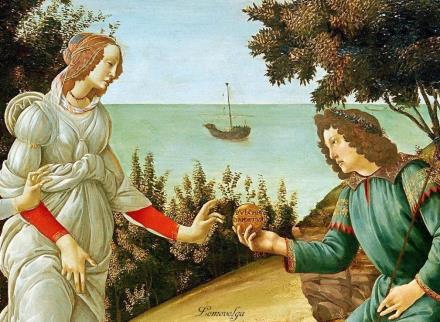 Пари́с — в древнегреческом эпосе сын троянской царской четы Приама и Гекубы, виновник развязывания Троянской войны.
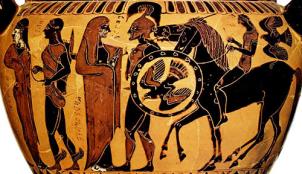 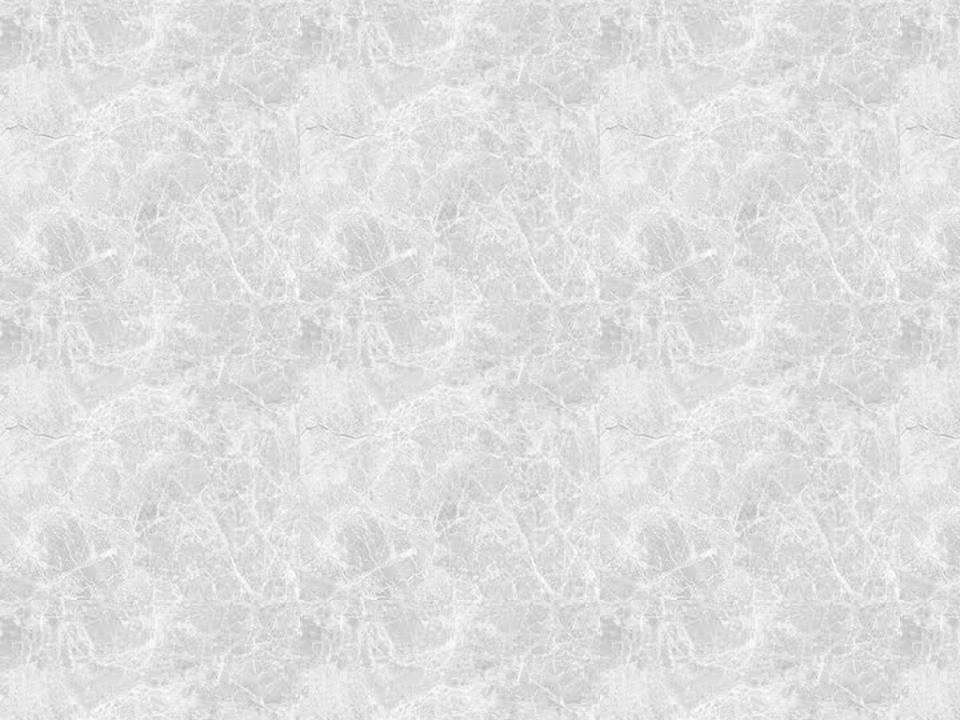 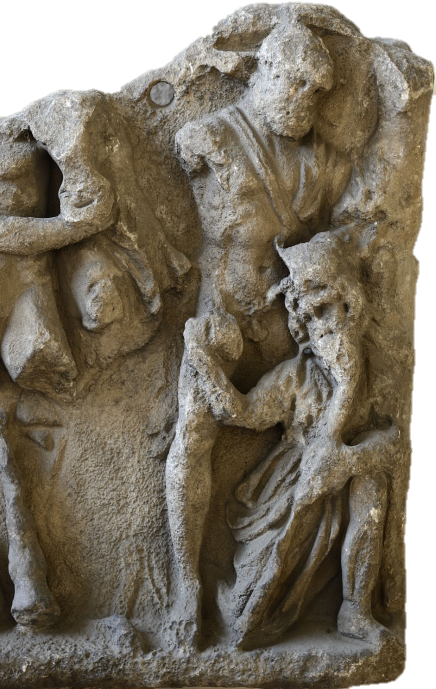 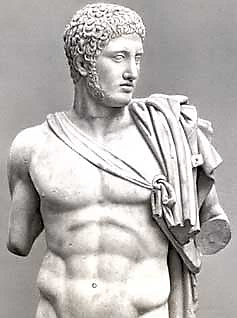 Диомед или Диомид?
Диомед — персонаж греческой
 мифологии Царь бистонов.  Сын Ареса.
Диомед похитили из Трои палладий.
Культ Диомеда был тесно связан с Афиной
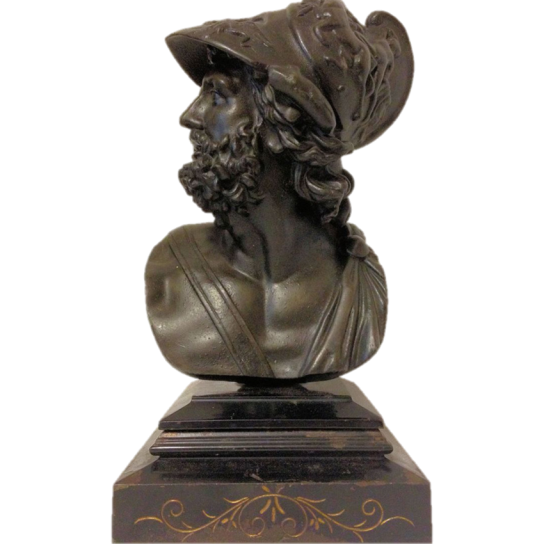 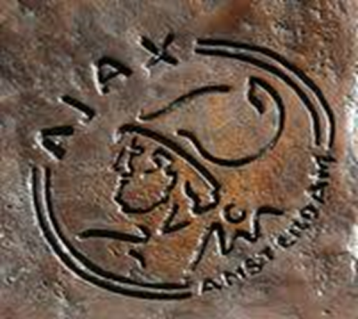 Аякс — имена двух греческих
 героев, участвовавших в осаде
 Трои: Аякс Малый, или Оилид
 — сын Оилея. Аякс Великий,
 или Теламонид — сын Теламона.
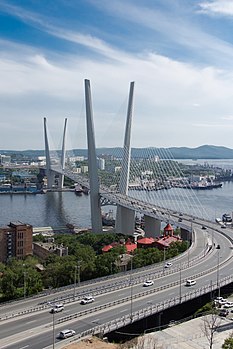 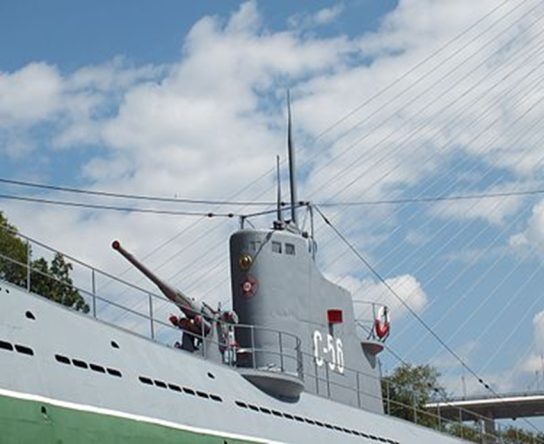 Гвардейская подводная лодка С-56 — символ Владивостока, мемориал боевой славы и музей на Корабельной набережной, напротив корабля «Красный Вымпел»
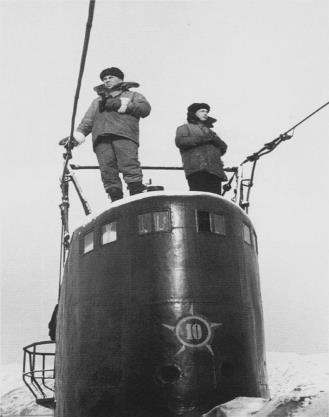 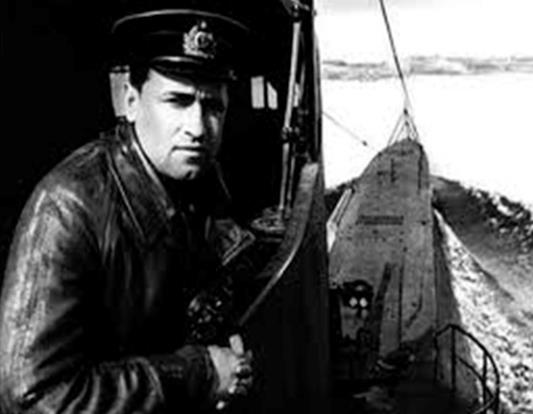 Григорий Иванович Щедрин (8.11. 1912 — 7.01.1995)
Советский военный моряк, подводник. Командовал лодками «М-5», «Щ-110», «С-56», Герой Советского Союза, вице-адмирал, командующий Камчатской военной флотилией, писатель.
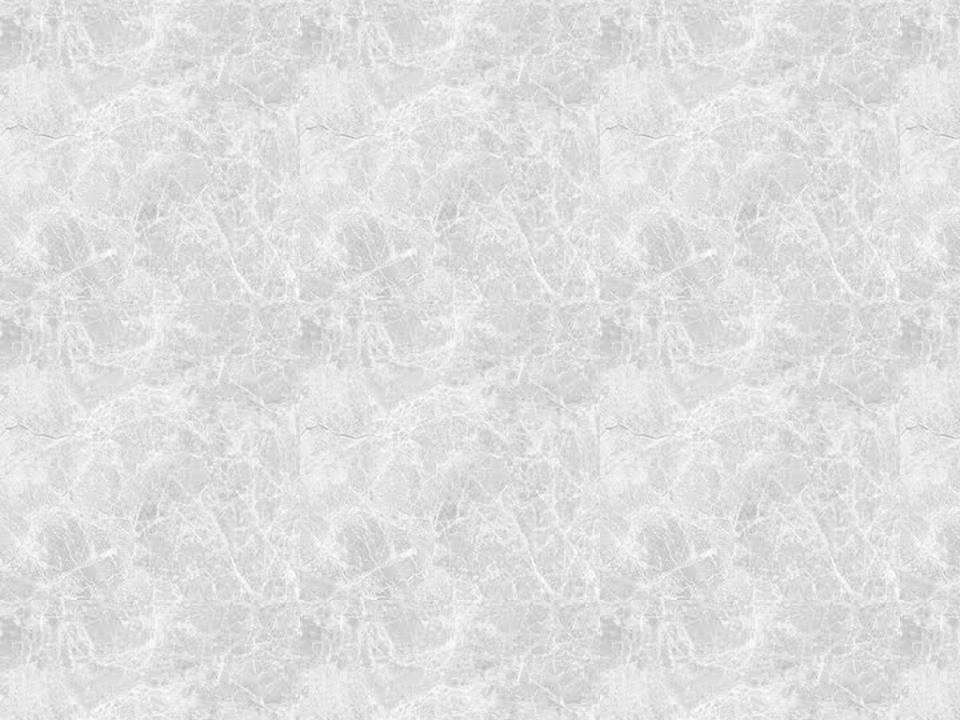 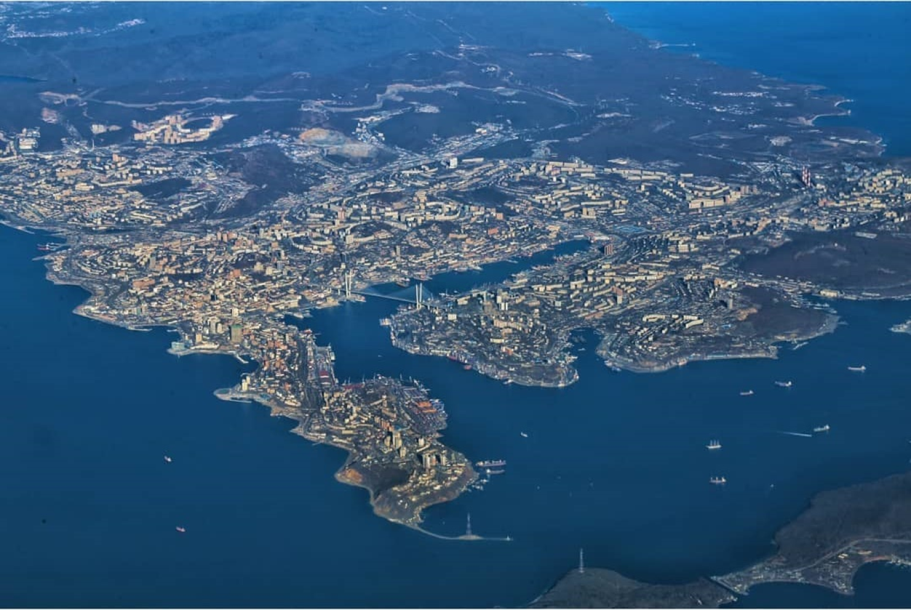 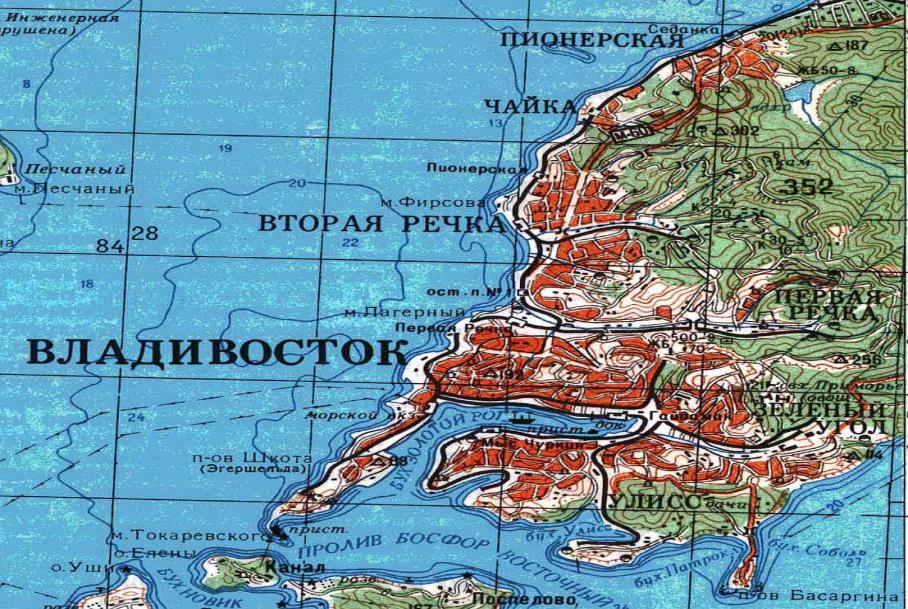 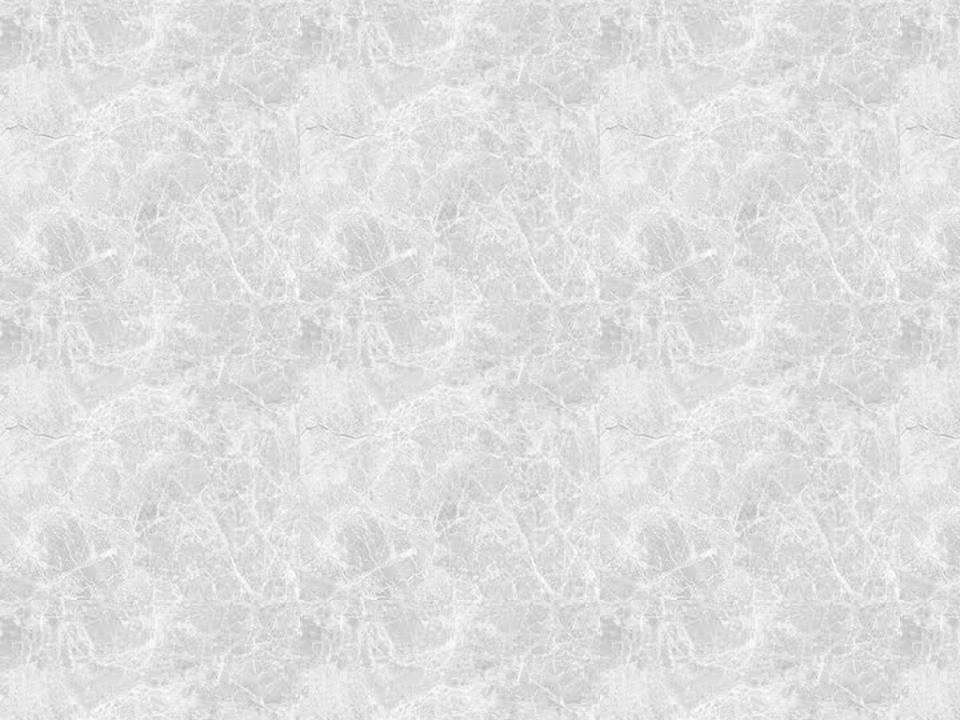 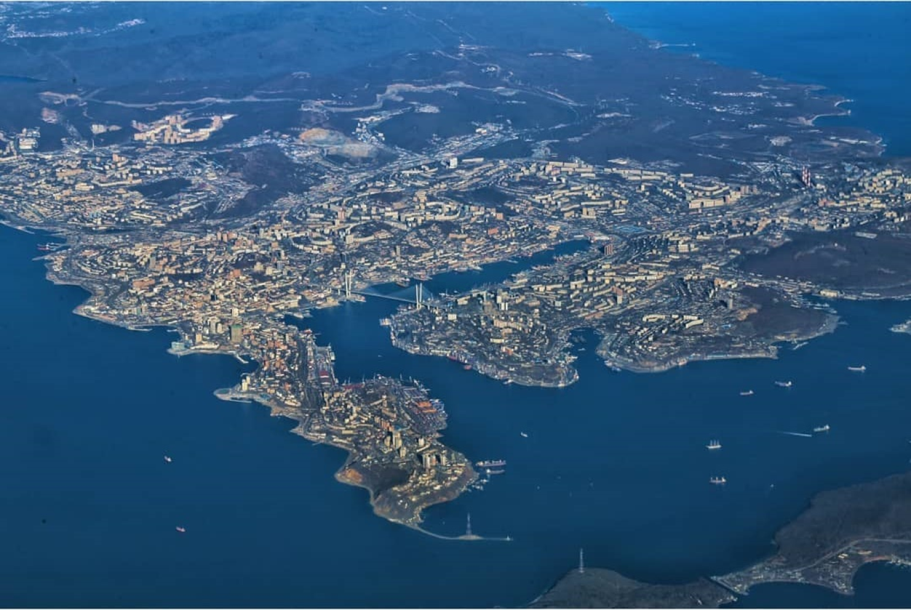 В честь брига Диомид экспедицией на корвете Новик
 под руководством подполковника В.М. Бабкина 
в 1862 г. была названа бухта в заливе Петра Великого
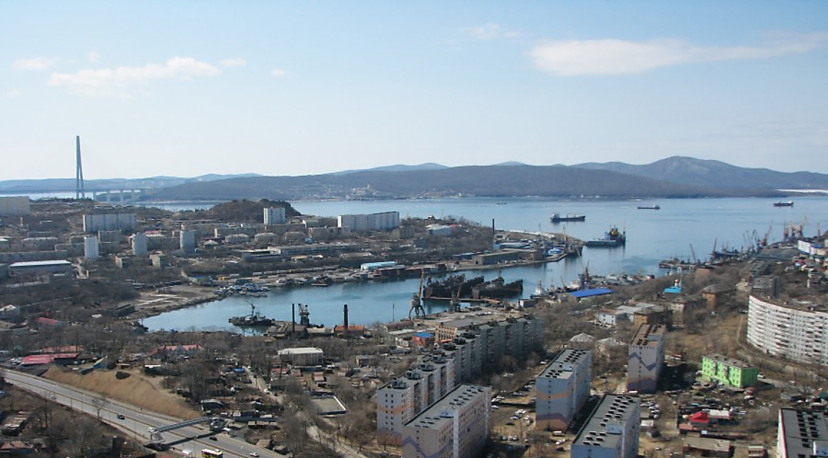 Бухта получила своё название честь брига «Парис». Она была названа в 1862 экспедицией подполковника КФШ В.М. Бабкина
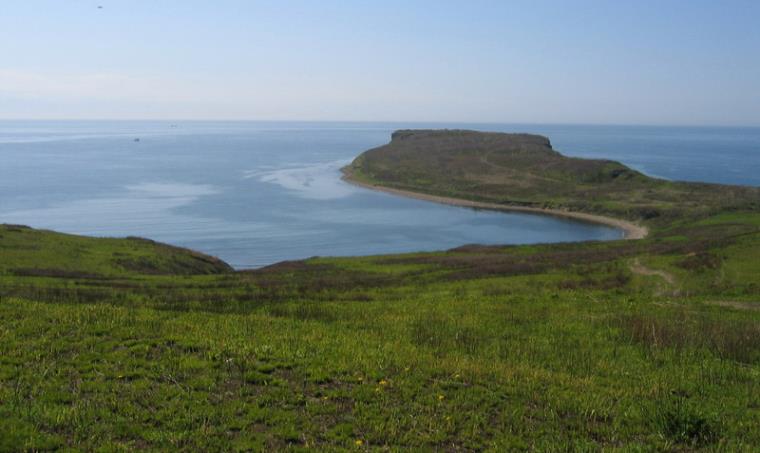 Бухта Аякс в северо-восточной части
 острова Русский в заливе Петра Великого
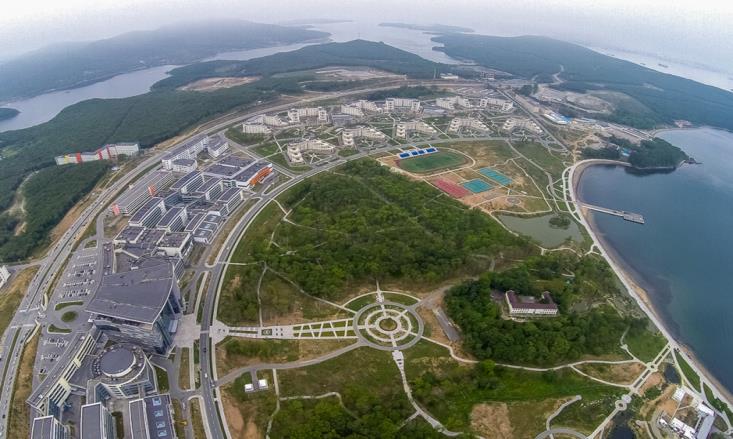 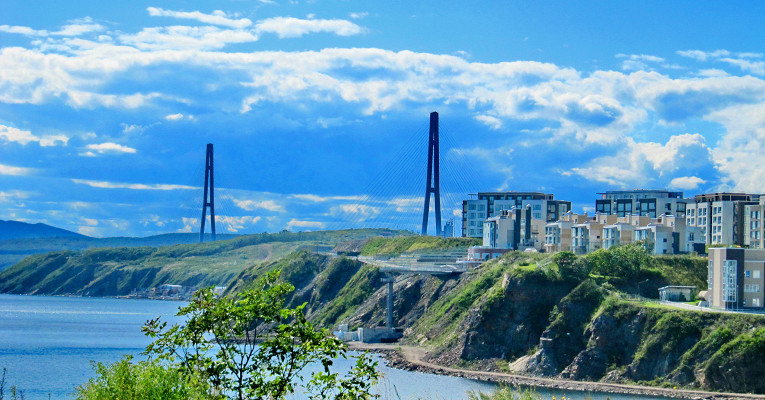 Бухта Патрокл расположена на юго-востоке Владивостока в
 проливе Босфор Восточный, между мысами Басаргина и Иродова
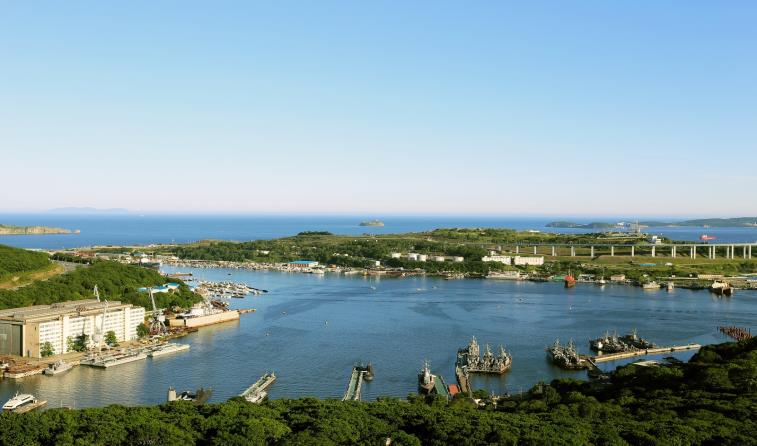 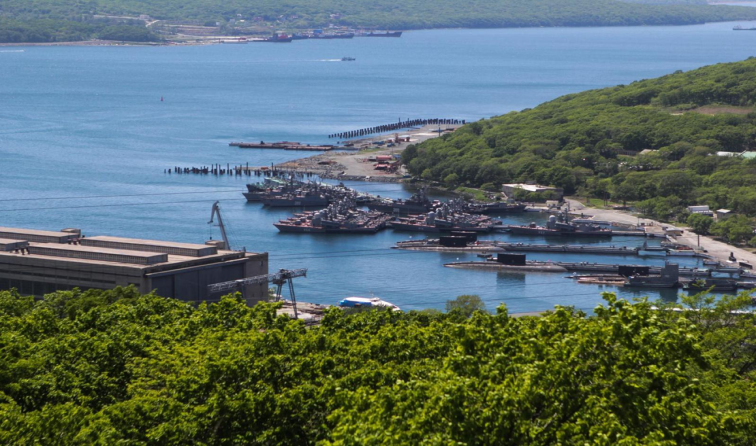 Вечер в бухте Улисс
Василий Матвеевич Бабкин (1813 — 1876)  —  русский гидрограф, исследователь. 
В 1862—1863 годах руководил экспедицией на клипере «Разбойник», корветах «Новик»
 и «Калевала» по заливу Петра Великого.
 В 1863, 1865 годах Морским министерством России изданы первые русские морские карты побережья Приморского края и залива Петра Великого.
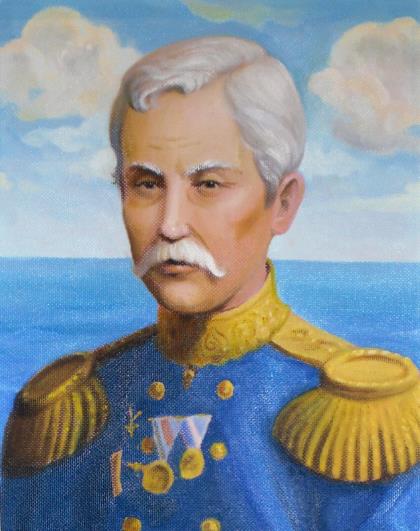 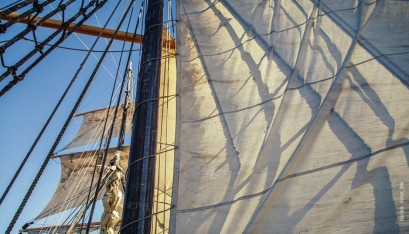 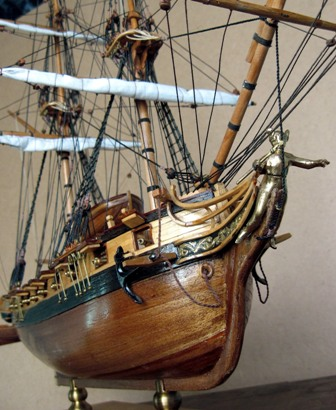 Бриг    (англ. brig)
 1) Двухмачтовое морское судно с прямыми парусами.
 2) Класс парусных боевых двухмачтовых кораблей 
18 – 19 веков, используемых для крейсерской, дозорной 
и посыльной служб.
Традиции наименования 
кораблей русского флота
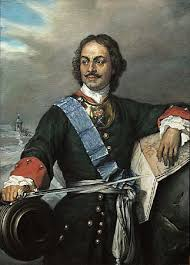 Герои  мифов были образцом для подражания. Основатель русского флота Петр Первый   вкладывал глубокий смысл в наименование кораблей. Он стремился выразить  через эти имена  идею военно-морского могущества  России. В будущем данные им имена преемственно передавались новым кораблям
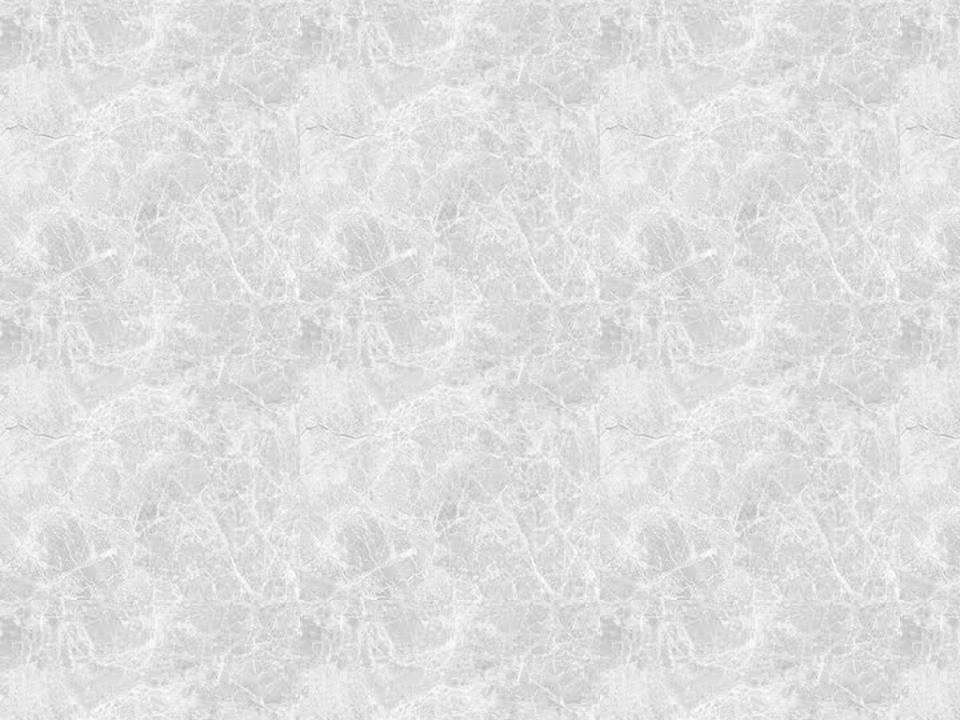 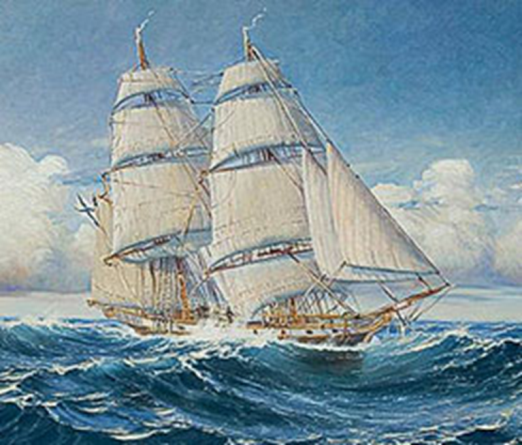 Д и ом и д
Место постройки: Охтенская верфь
Корабельный мастер: В. Ф. Стоке
Заложен: 30.12.1830
Спущен на воду: 08.08.1831
Дата исключения из списков флота: 1858
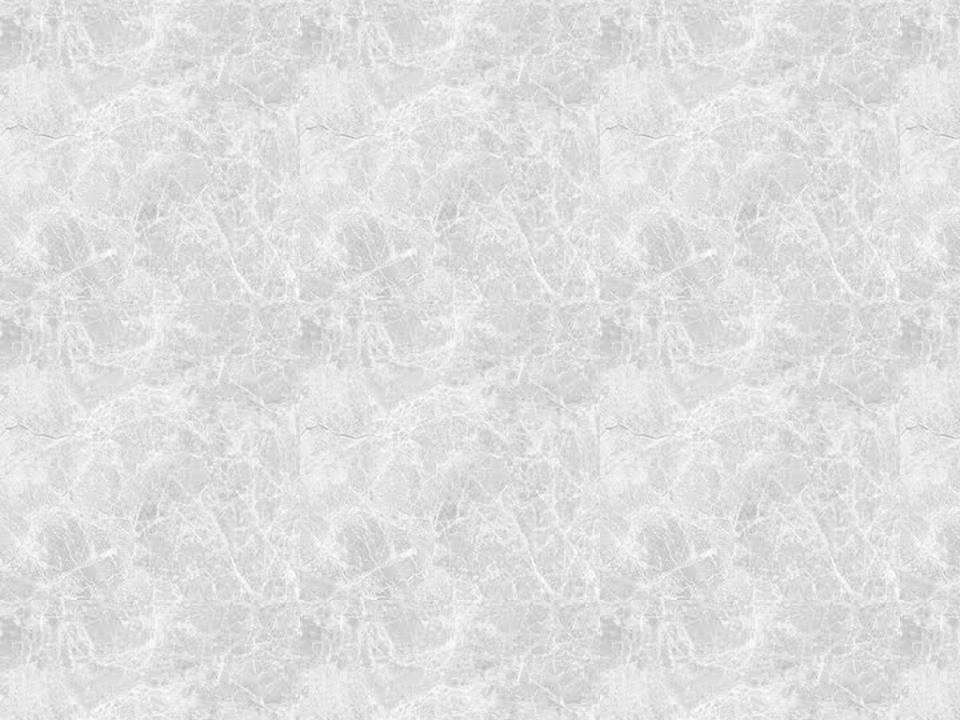 Чертеж вооружения 20-пушечного брига Диомид. (РГАВМФ, Ф.327, Оп.1, Д.2682)
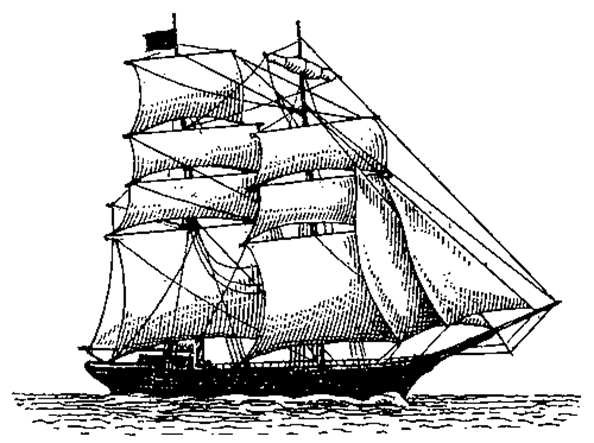 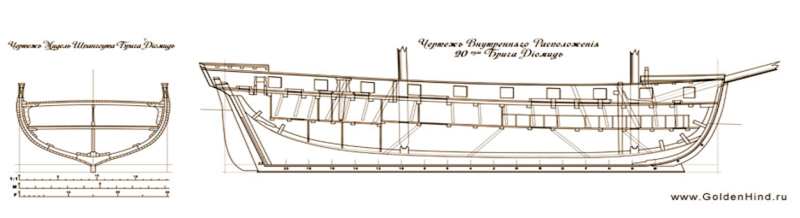 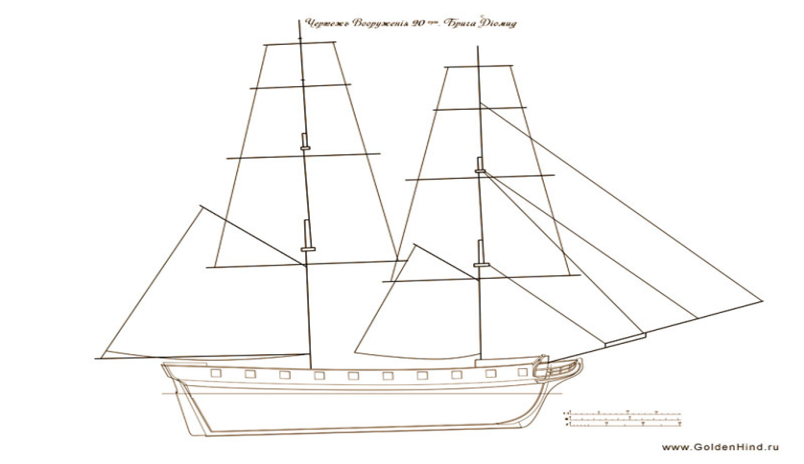 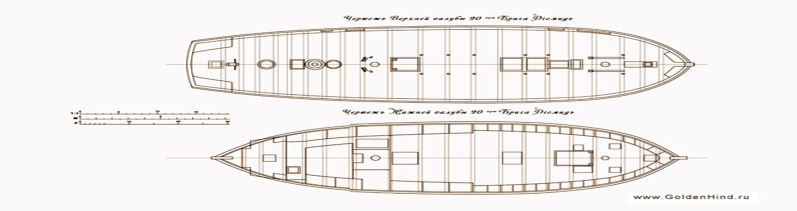 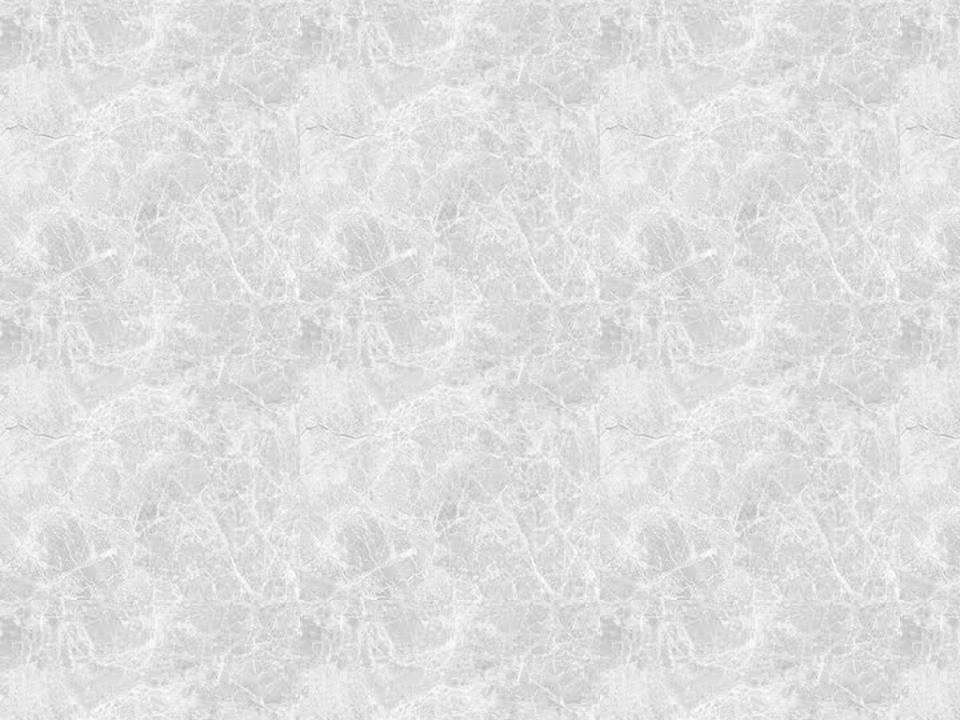 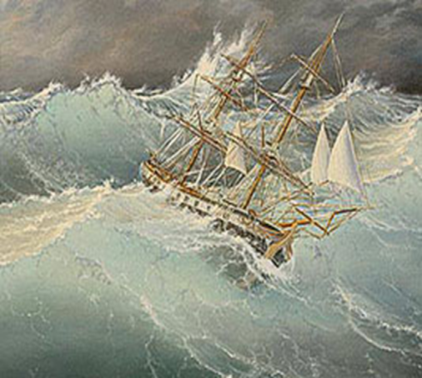 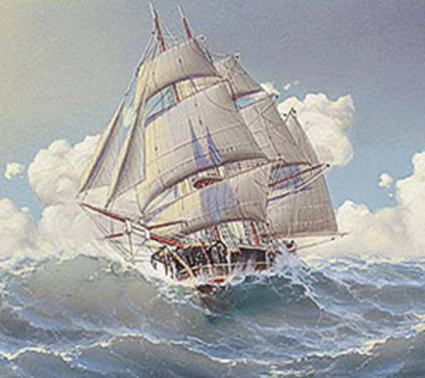 У л и с с
А я к с
Место постройки: Адмиралтейство СПб
Корабельный мастер: А. И. Пипин
Заложен: 26.05.1842
Спущен на воду: 22.07.1843
Дата исключения из списков флота: 1860
Место постройки: Гл. Адмиралтейство СПб
Корабельный мастер: А. И. Пипин
Заложен: 26.05.1842
Спущен на воду: 22.07.1843
Дата исключения из списков флота: 1855
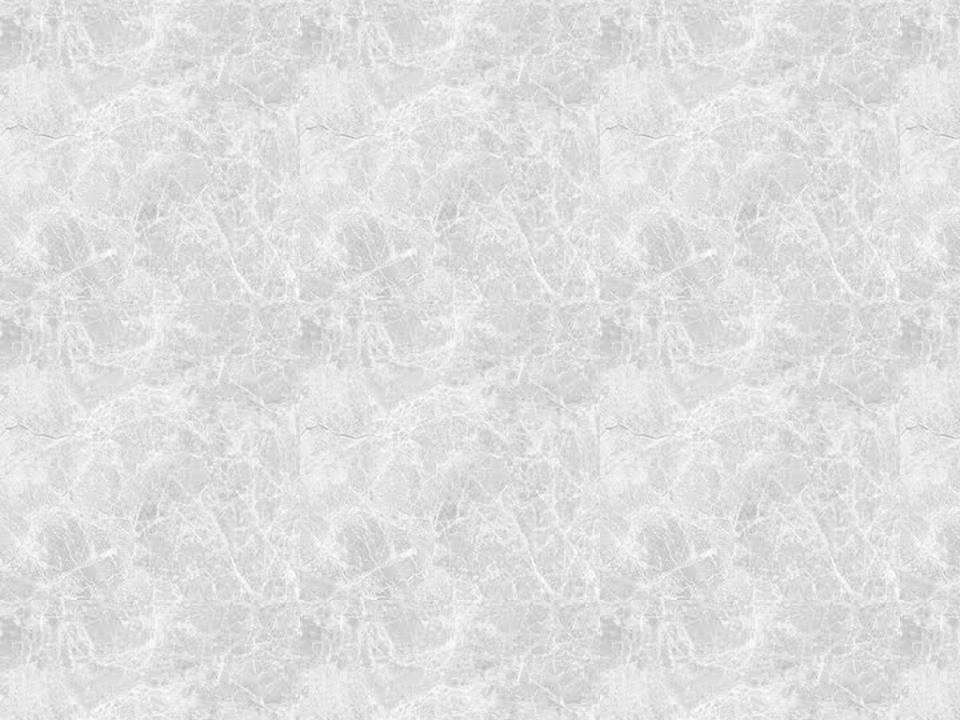 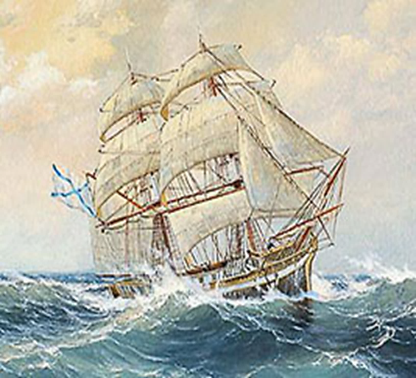 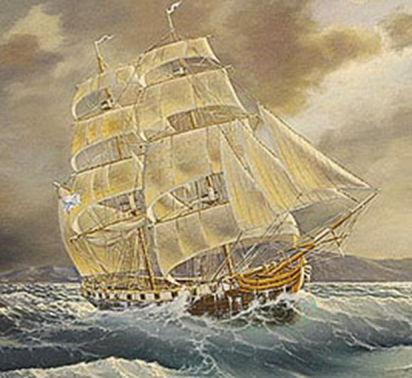 П а т р о к л
П а р и с
Место постройки: Охтенская верфь
Корабельный мастер: И. А. Амосов
Заложен: 30. 07.1842
Спущен на воду:21.07.1843
Дата исключения из списков флота:1860
Место постройки: Адмиралтейство СПб
Корабельный мастер: К. А. Глазырин
Заложен: 28.12.1830
Спущен на воду: 14.08.1831
Дата исключения из списков флота: 1845
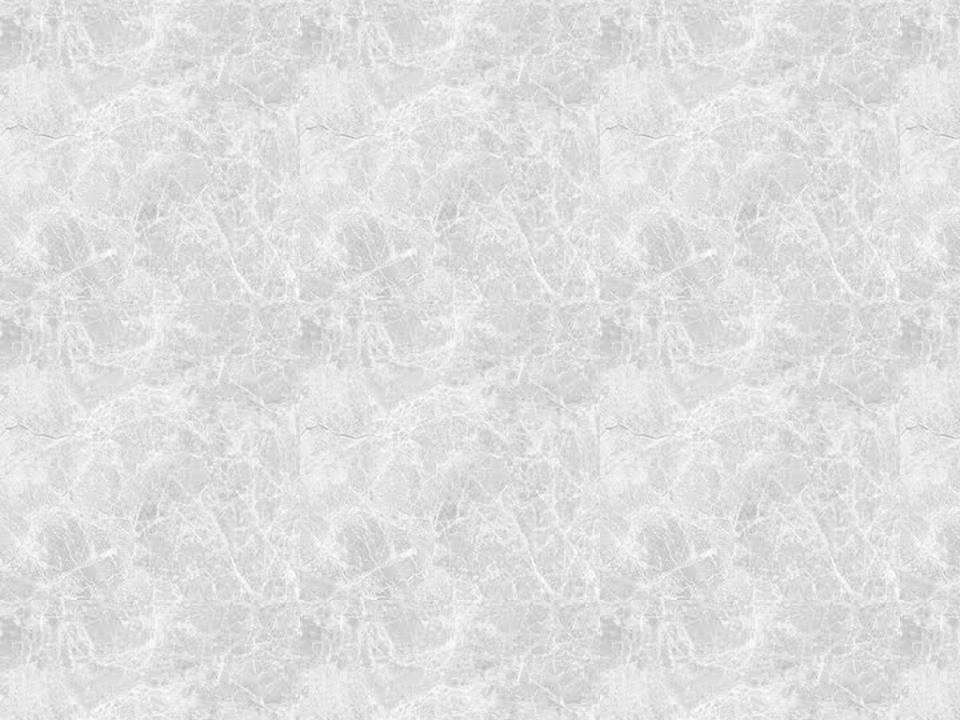 типы названий

	по  сходству        переназывание
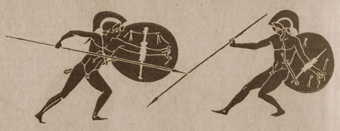 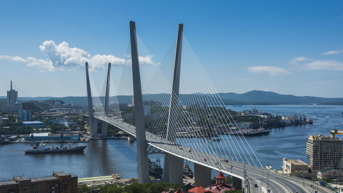 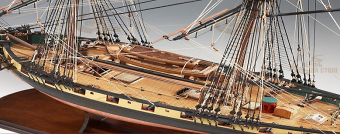 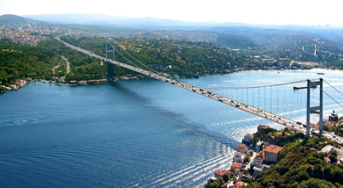 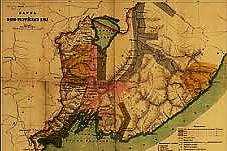 Босфор, Золотой Рог
В честь брига Диомид экспедицией на корвете Новик
 под руководством подполковника В.М. Бабкина 
в 1862 г. была названа бухта в заливе Петра Великого
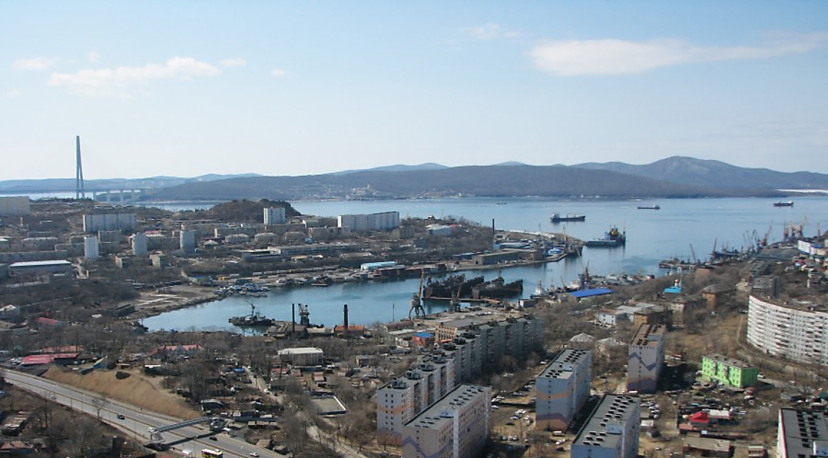 Бухта получила своё название честь брига «Парис». Она была названа в 1862 экспедицией подполковника КФШ В.М. Бабкина
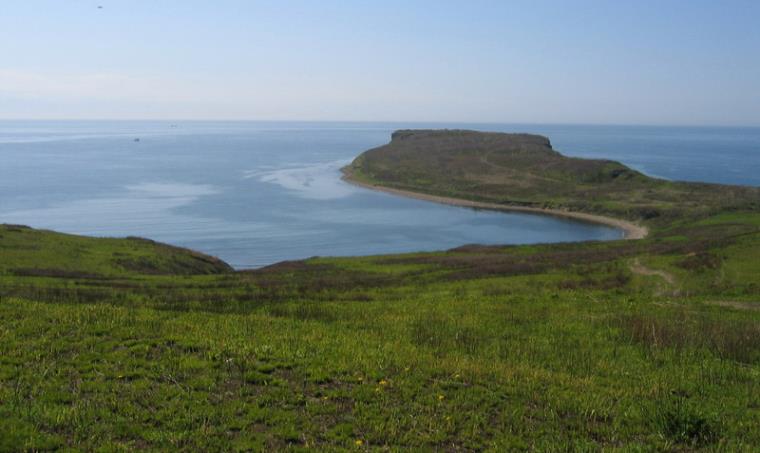 Бухта Аякс в северо-восточной части
 острова Русский в заливе Петра Великого
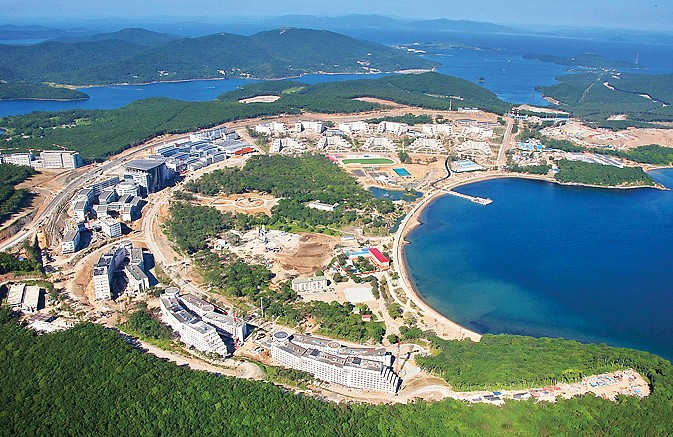 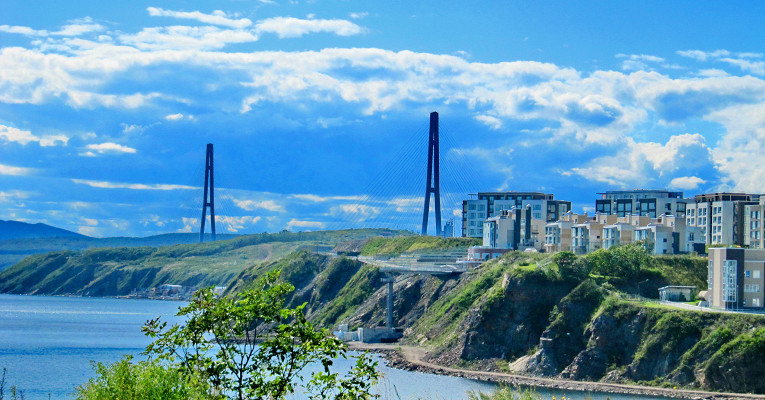 Бухта Патрокл расположена на юго-востоке Владивостока в
 проливе Босфор Восточный, между мысами Басаргина и Иродова
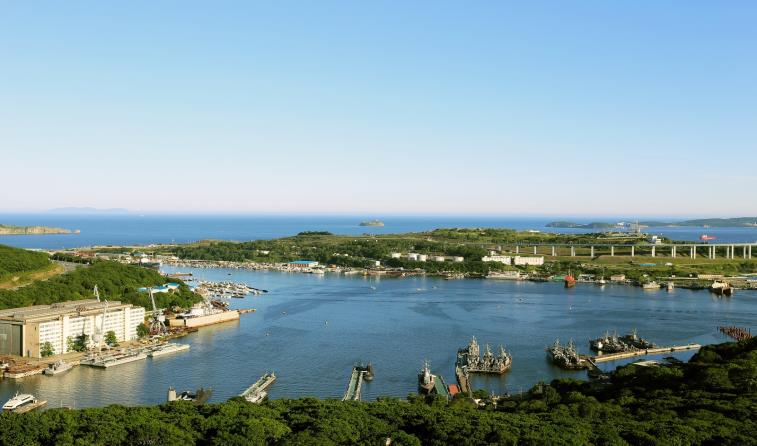 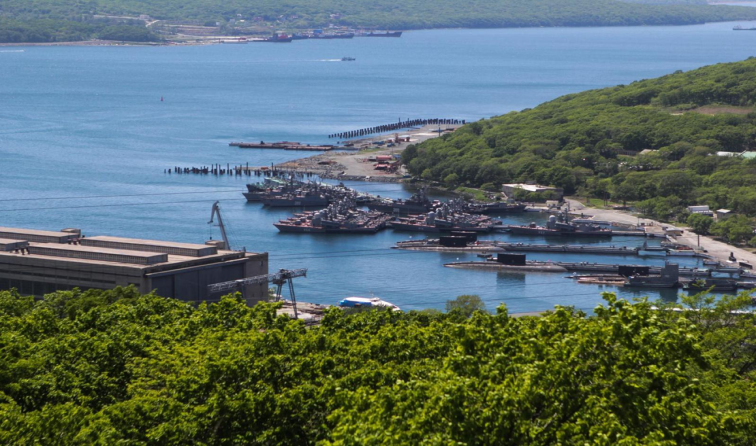 Вечер в бухте Улисс
Василий Матвеевич Бабкин (1813 — 1876)  —  русский гидрограф, исследователь. 
В 1862—1863 годах руководил экспедицией на клипере «Разбойник», корветах «Новик»
 и «Калевала» по заливу Петра Великого.
 В 1863, 1865 годах Морским министерством России изданы первые русские морские карты побережья Приморского края и залива Петра Великого.
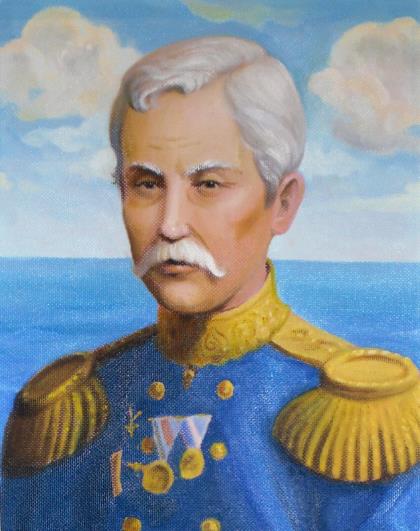 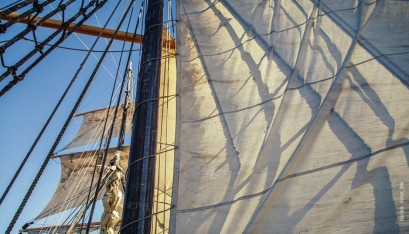 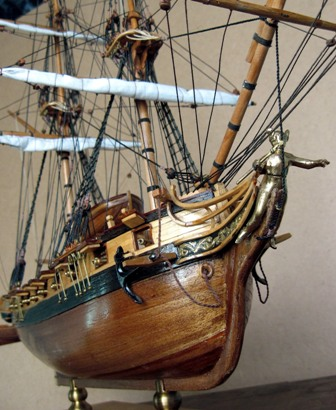 Бриг    (англ. brig)
 1) Двухмачтовое морское судно с прямыми парусами.
 2) Класс парусных боевых двухмачтовых кораблей 
18 – 19 веков, используемых для крейсерской, дозорной 
и посыльной служб.
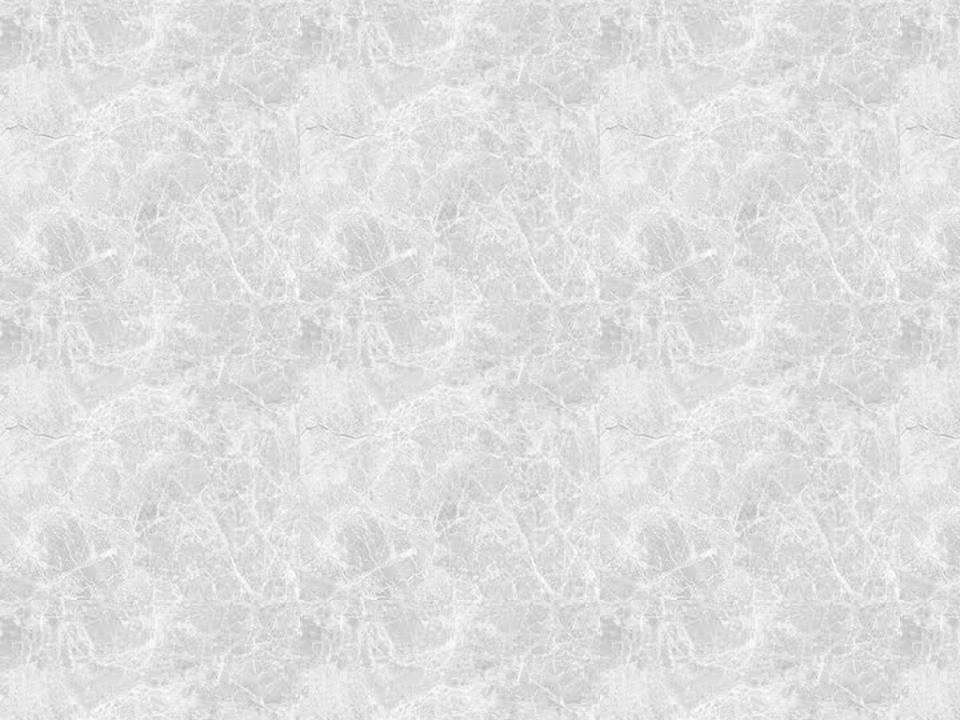 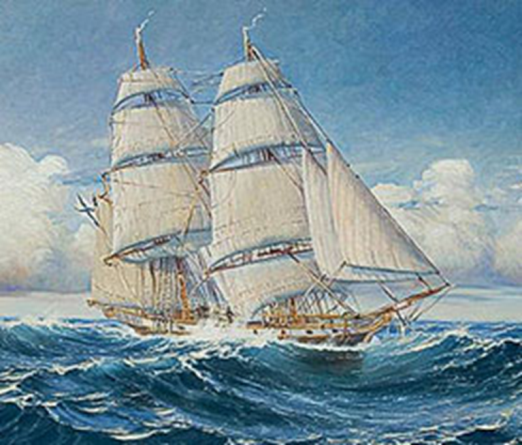 Д и ом и д
Место постройки: Охтенская верфь
Корабельный мастер: В. Ф. Стоке
Заложен: 30.12.1830
Спущен на воду: 08.08.1831
Дата исключения из списков флота: 1858
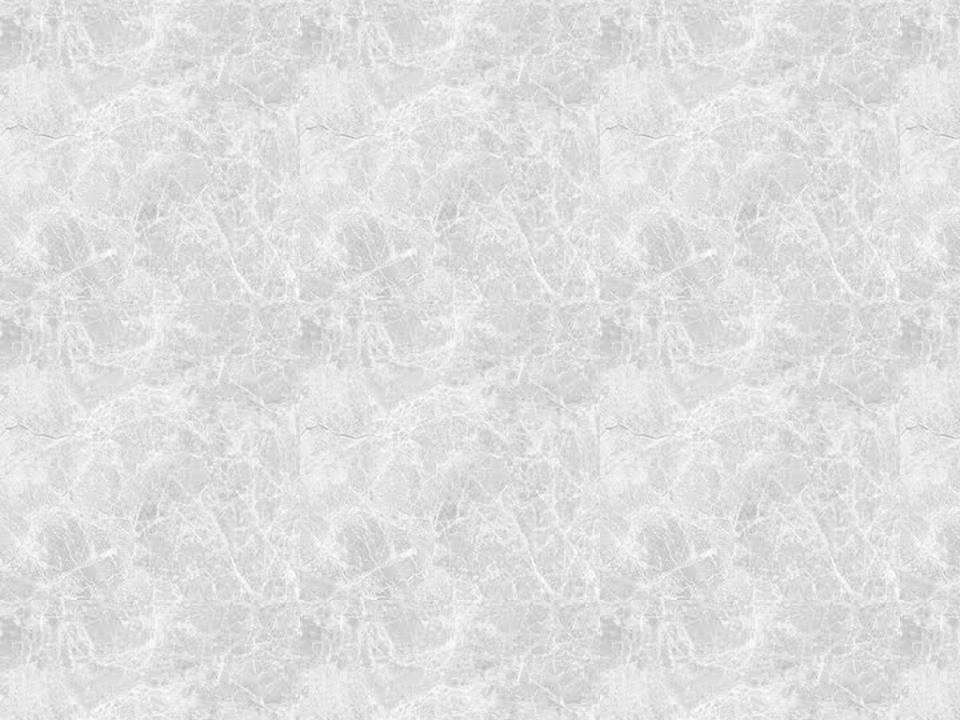 Чертеж вооружения 20-пушечного брига Диомид. (РГАВМФ, Ф.327, Оп.1, Д.2682)
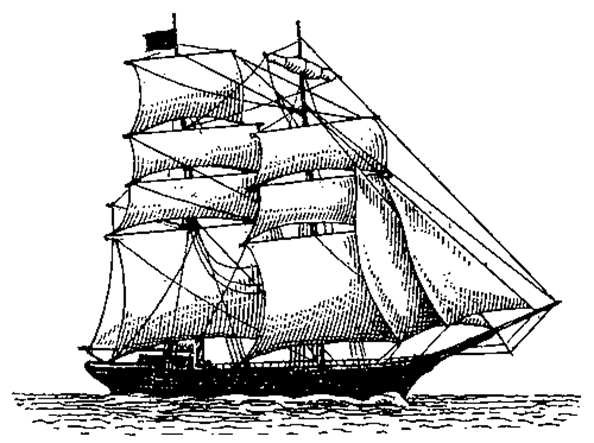 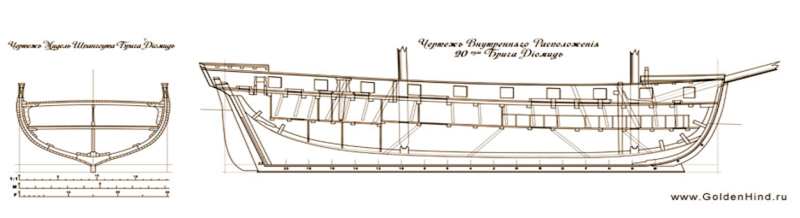 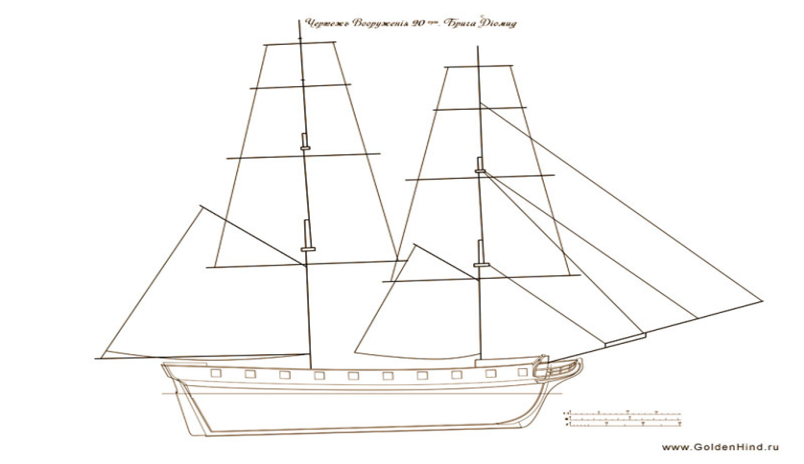 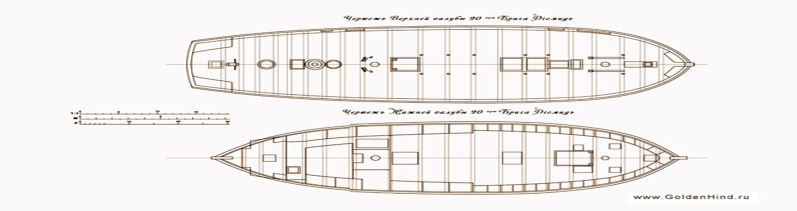 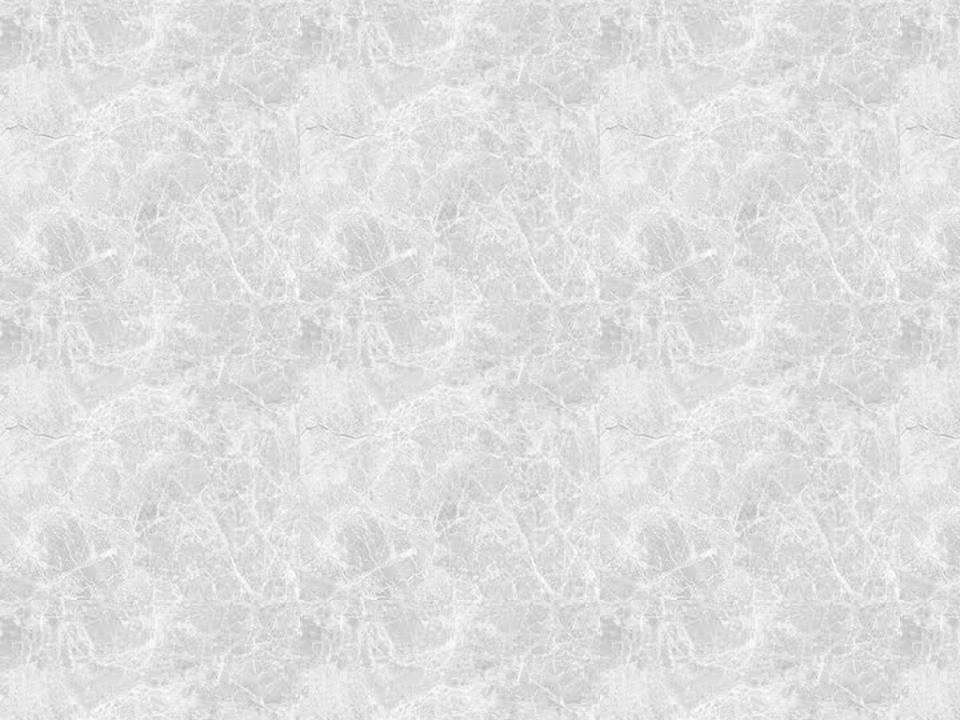 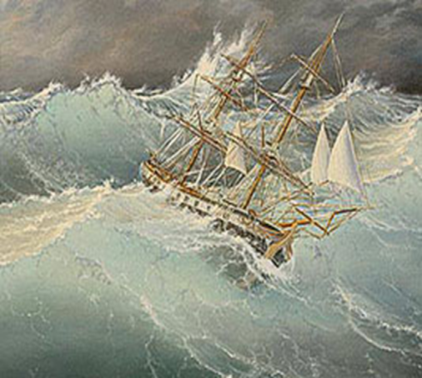 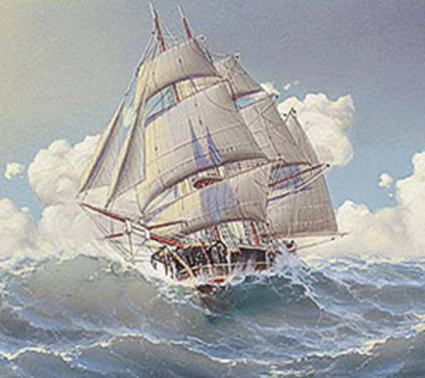 У л и с с
А я к с
Место постройки: Адмиралтейство СПб
Корабельный мастер: А. И. Пипин
Заложен: 26.05.1842
Спущен на воду: 22.07.1843
Дата исключения из списков флота: 1860
Место постройки: Гл. Адмиралтейство СПб
Корабельный мастер: А. И. Пипин
Заложен: 26.05.1842
Спущен на воду: 22.07.1843
Дата исключения из списков флота: 1855
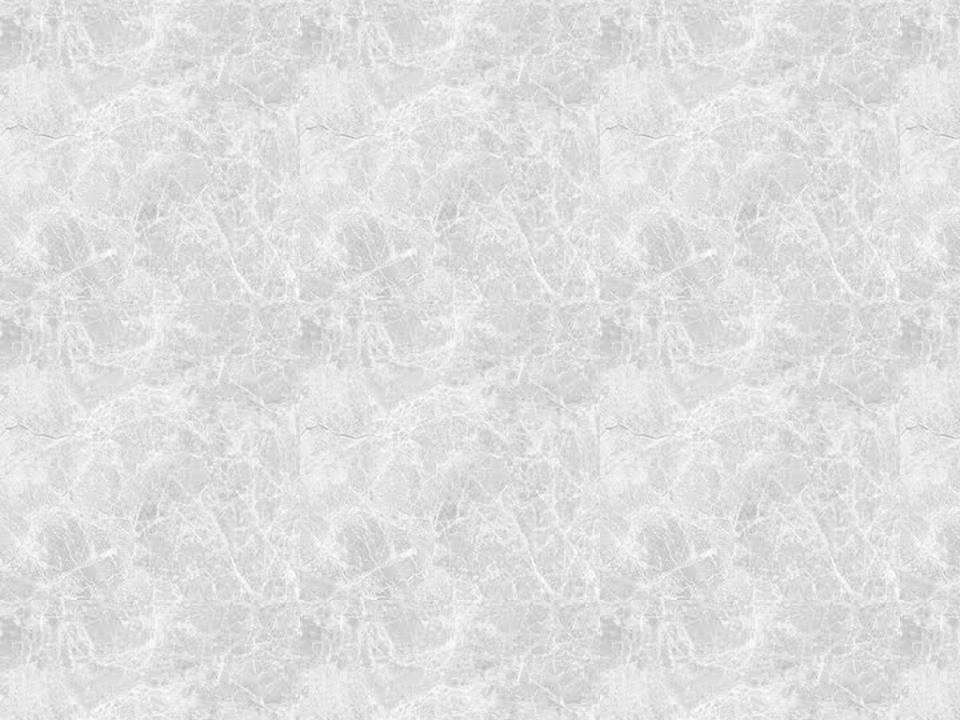 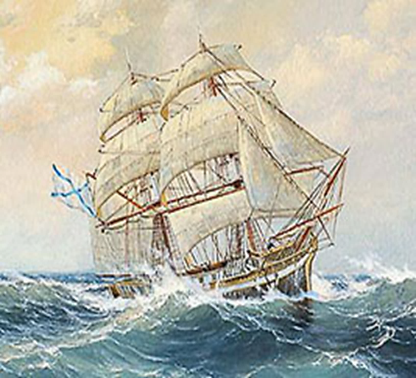 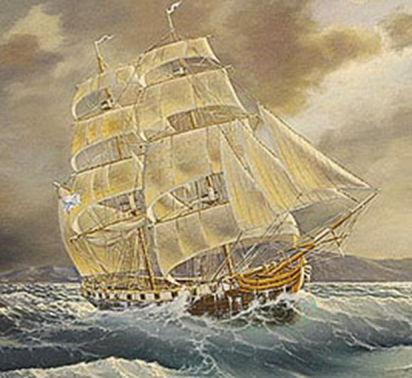 П а т р о к л
П а р и с
Место постройки: Охтенская верфь
Корабельный мастер: И. А. Амосов
Заложен: 30. 07.1842
Спущен на воду:21.07.1843
Дата исключения из списков флота:1860
Место постройки: Адмиралтейство СПб
Корабельный мастер: К. А. Глазырин
Заложен: 28.12.1830
Спущен на воду: 14.08.1831
Дата исключения из списков флота: 1845
Выводы
1.Названия  топонимов Аякс, Диомид, Патрокл объединяет  морская тематика (гидронимы- названия бухт , заливов)
2. Появление на карте  Владивостока 1862 связано  с освоением  Дальнего Востока
3.Типы названий 
(по сходству, переназывание)
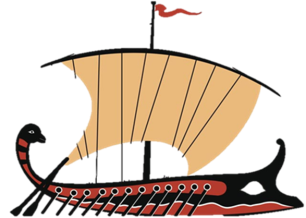 Заключение
1.Топонимы имеют лингвокультурологическое      содержание, то есть отражают картину  мира, отражённую в языковом сознании
2. Уникальность  топонимов Владивостока в 
том, что они хранят всю историю его освоения
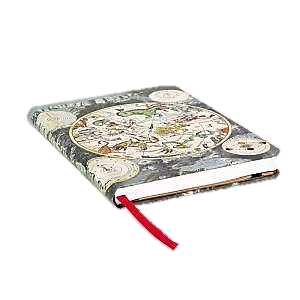 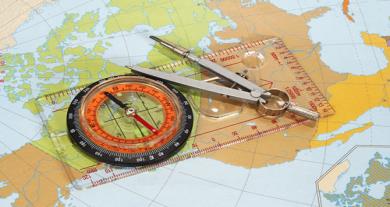 Список литературы и интернет ресурсов :
1. Мифы народов мира (в двух томах) Москва, Советская энциклопедия, 1982;
2. Ожегов С.И., Толковый словарь;
3. Рублёва О.Л., Владивосток в названиях от "А" до "Я". Топонимический лингвистический словарь, Владивосток, 2010;
4. Рублёва О.Л. , Топонимика Приморья;
5. Словарь лингвистических терминов;
6. Суперанская А.В., Что такое топонимика?
7. Успенский Л., Загадки топонимики. Имя дома твоего, 1969.
8.  http://www.goldenhind.ru/brig
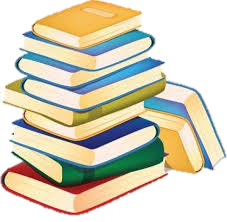